Исследовательская работа «История моего села»
Выполнила: ученица 4 класса МКОУ Кучеряевская ООШ Сологуб Екатерина
Учитель: Долгополова Валентина Ивановна
2019 год
Цель: изучение истории родного села.
задачи:
 - узнать, когда и как появилось село Кучеряевка;
- проследить историю развития села;
-выяснить, как отразилась война на судьбах жителей села;
-как развивается наше село сейчас.
Гипотеза: Предполагаю, что в ходе работы обогатятся знания не только у меня, но и у моих одноклассников о родном селе и его людях. Родное село станет ещё ближе и родней. 
Предмет изучения: история моего села.
Практическая значимость. Собранные материалы можно использовать на уроках окружающего мира, краеведения, на внеклассных занятиях.
Село Кучеряевка Бутурлиновского района организовано в середине XVlll века, когда из-за недостатка земельных наделов крестьяне из  Бутурлиновки стали переселяться в степь к востоку от своей слободы.
     	В 1760 году крестьянин Василий Петрович Кучерявый перевез свой скарб и поставил хату около лога в верховье реки Осередь. Вскоре рядом с ним поселились другие крестьяне, поэтому село и получило название Кучеряевка по первопоселенцу.
По данным архива в 1782 году в хуторе Кучеряевка насчитывалось уже 25 дворов и около 150 жителей.
Советская власть провозглашена в начале 1918 года, с 5 по 13 октября того же года здесь шли упорные бои с красновцами. В январе 1919 года красновцы были изгнаны из Кучеряевки. Вскоре в селе образовалась партийная ячейка.
      	Осенью 1919 года село ненадолго заняли деникинцы. Кучеряевку освободила кавалерийская дивизия М.Ф. Блинова 20 ноября того же года.
      	В 1922 году село подверглось нападению банды Фоменко. Бандиты захватили, пытали, а потом и убили красного командира, коммуниста М.Г. Чумакова, бывшего на побывке в родном селе, председателя волисполкома Я.В. Гуренко, комиссара И.А. Коржова.
Село Кучеряевка Бутурлиновского района расположенного от города к востоку в 22 километрах
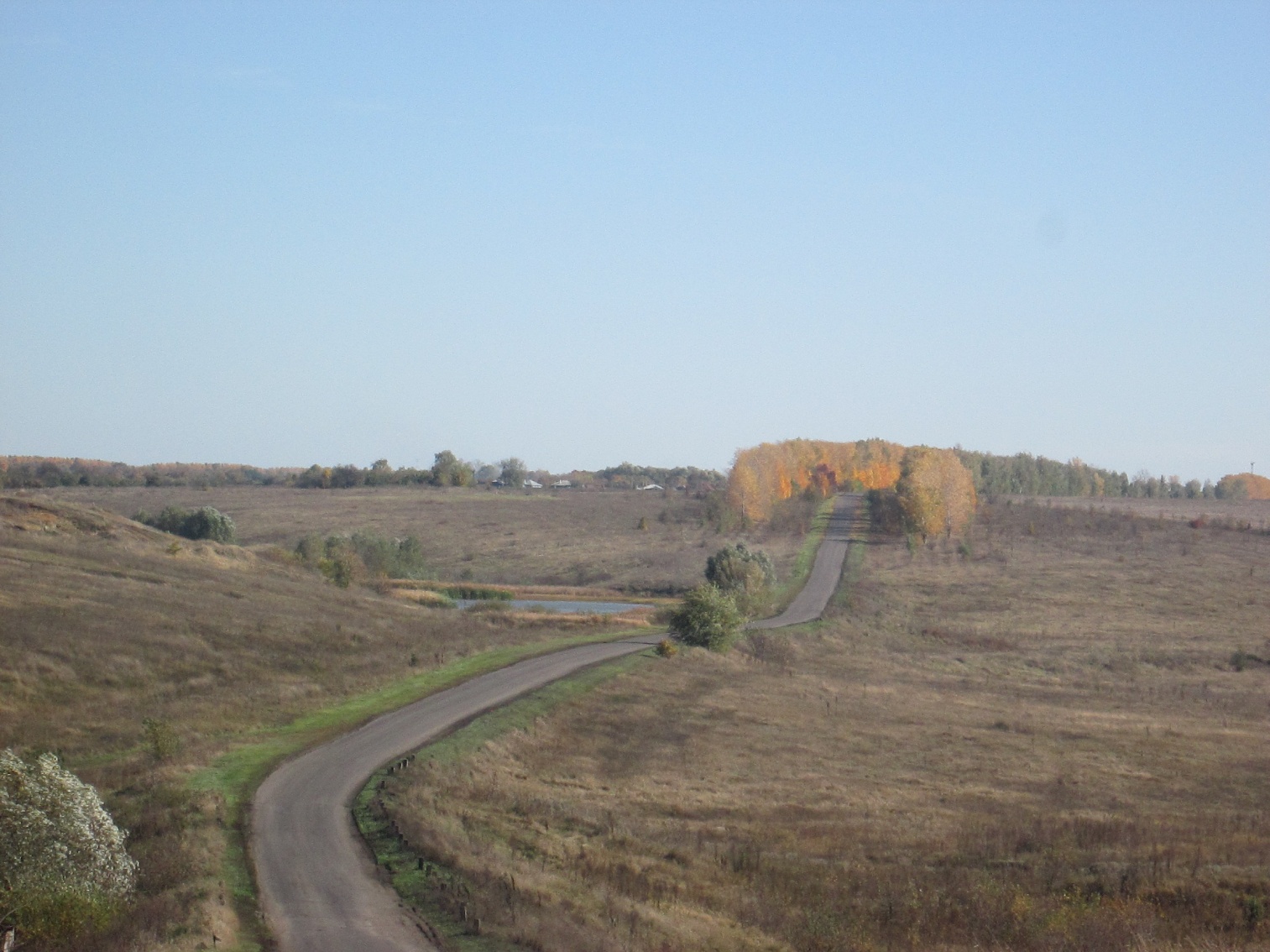 Село организовано в середине XVIII века
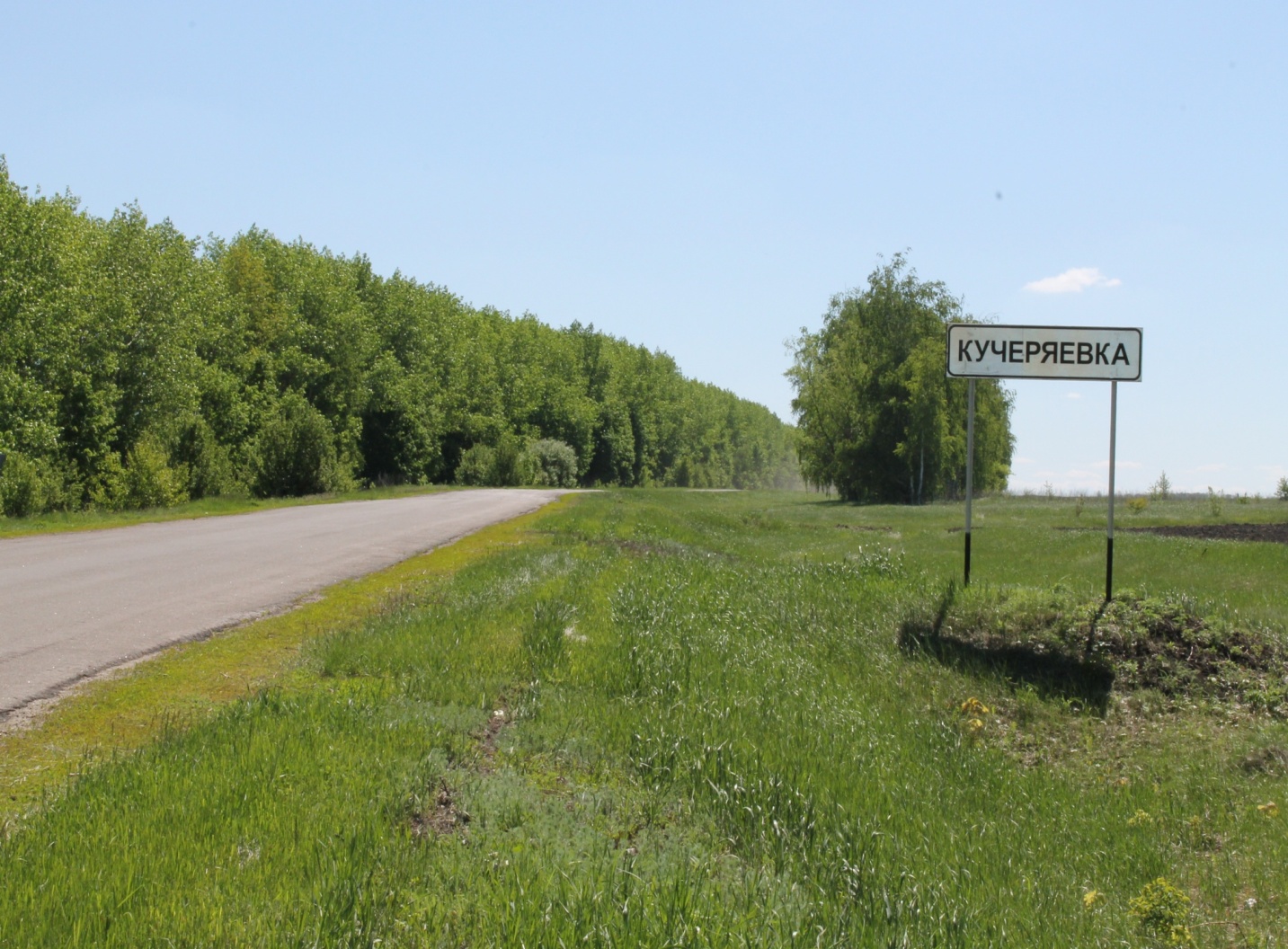 На Великую Отечественную войну ушло более 600 человек, из которых вернулись всего 260 человек
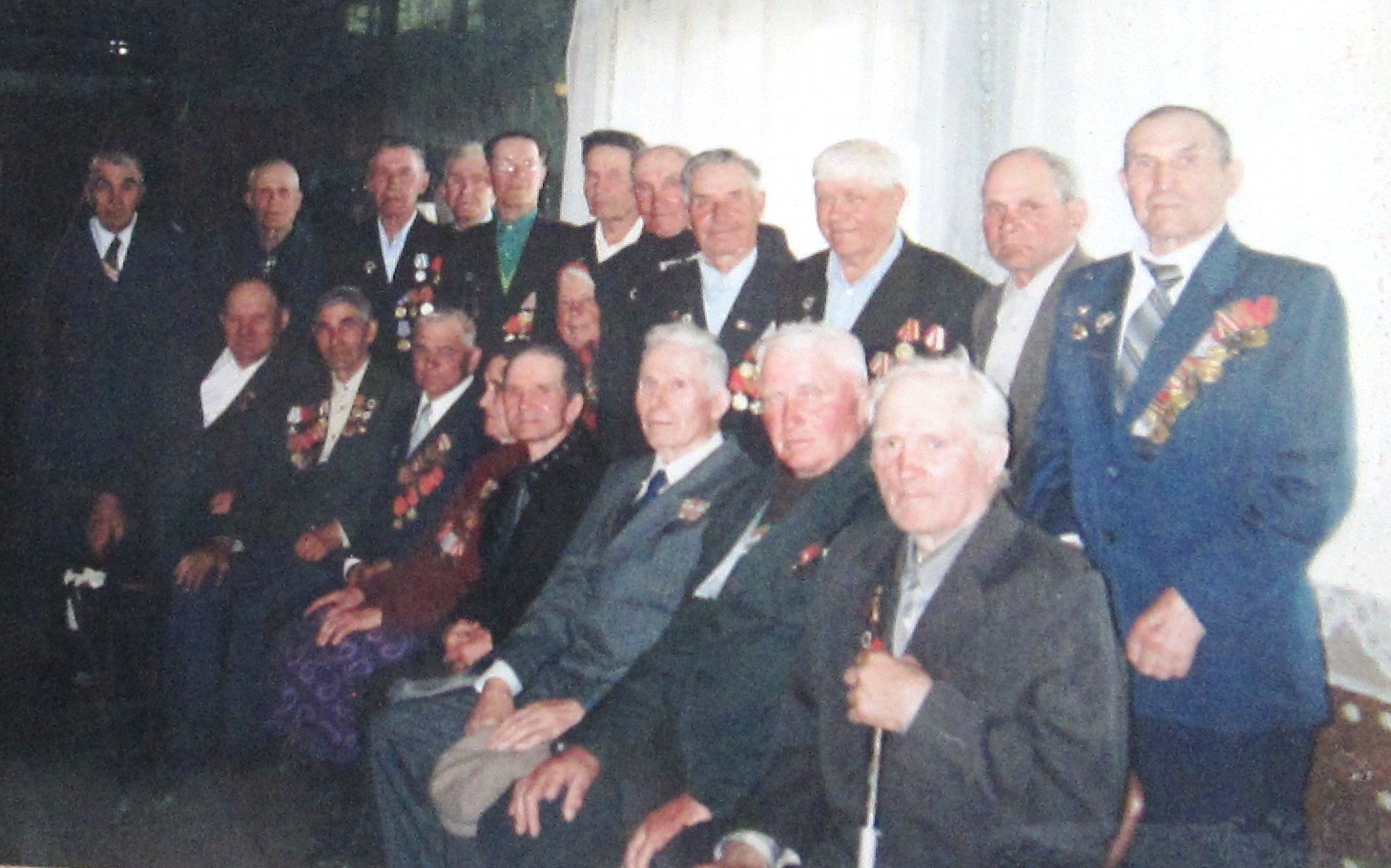 Христенко  Егору  Ивановичу присвоено  высокое звание Героя Советского Союза
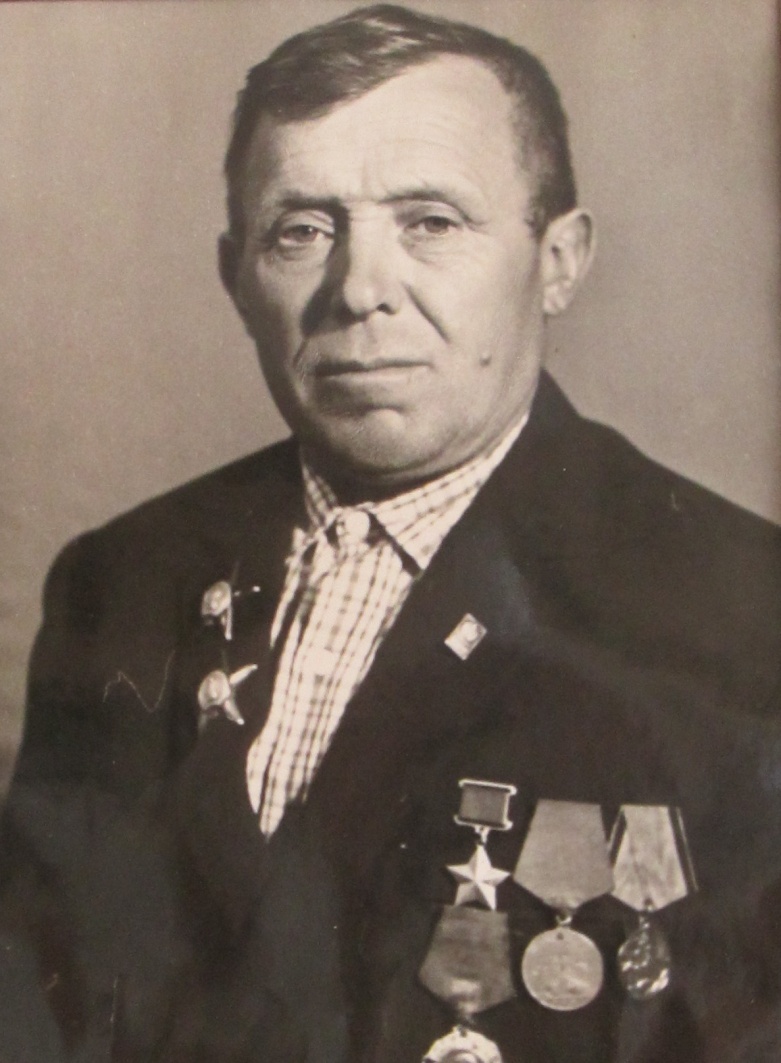 Мемориал Славы односельчанам, погибшим в годы Великой Отечественной войны
Обелиск памяти воинам, погибшим в годы Гражданской войны
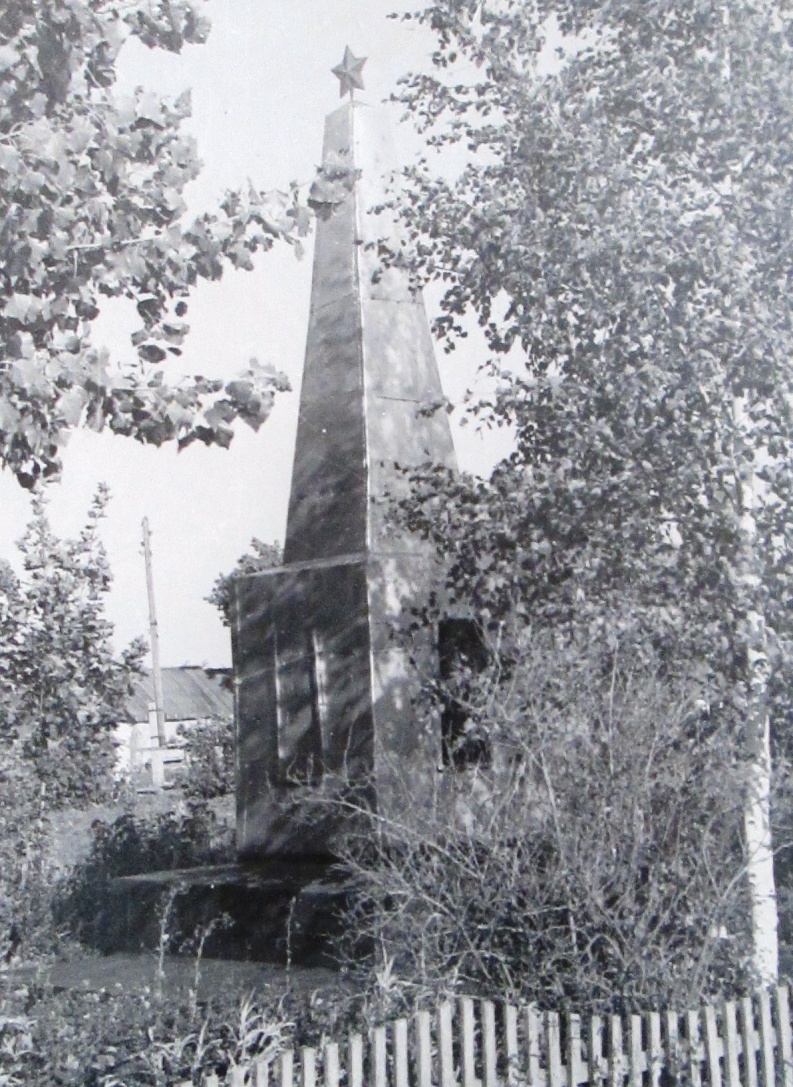 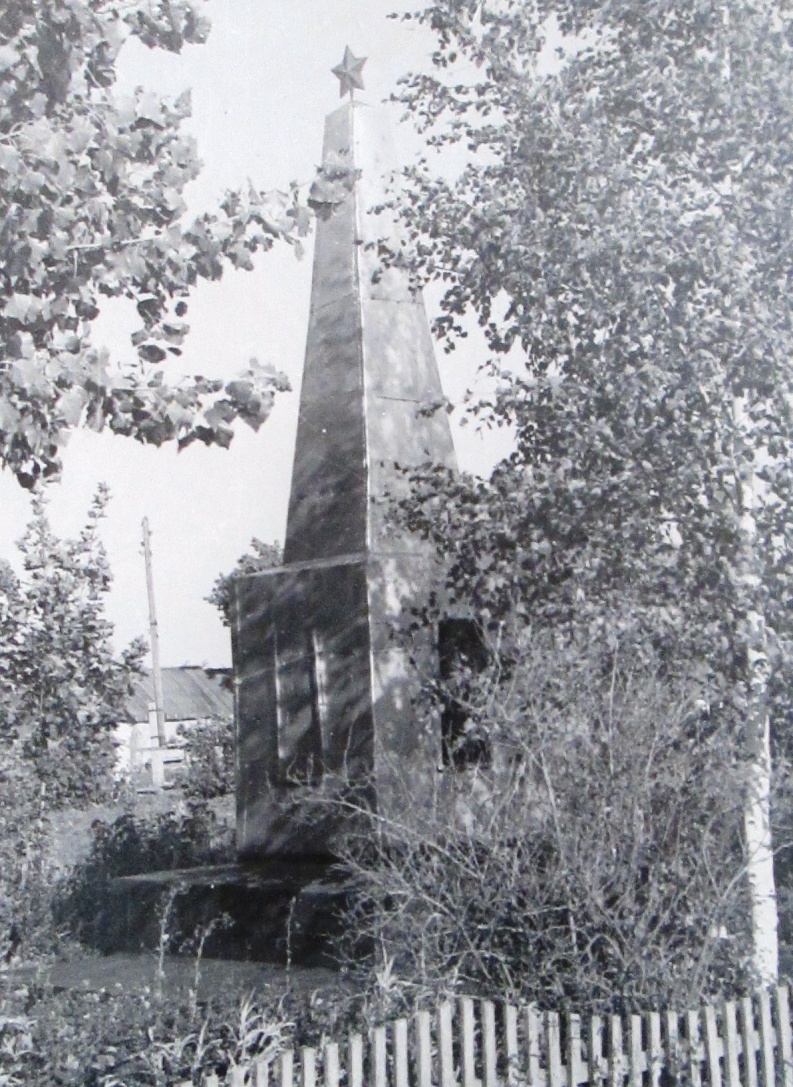 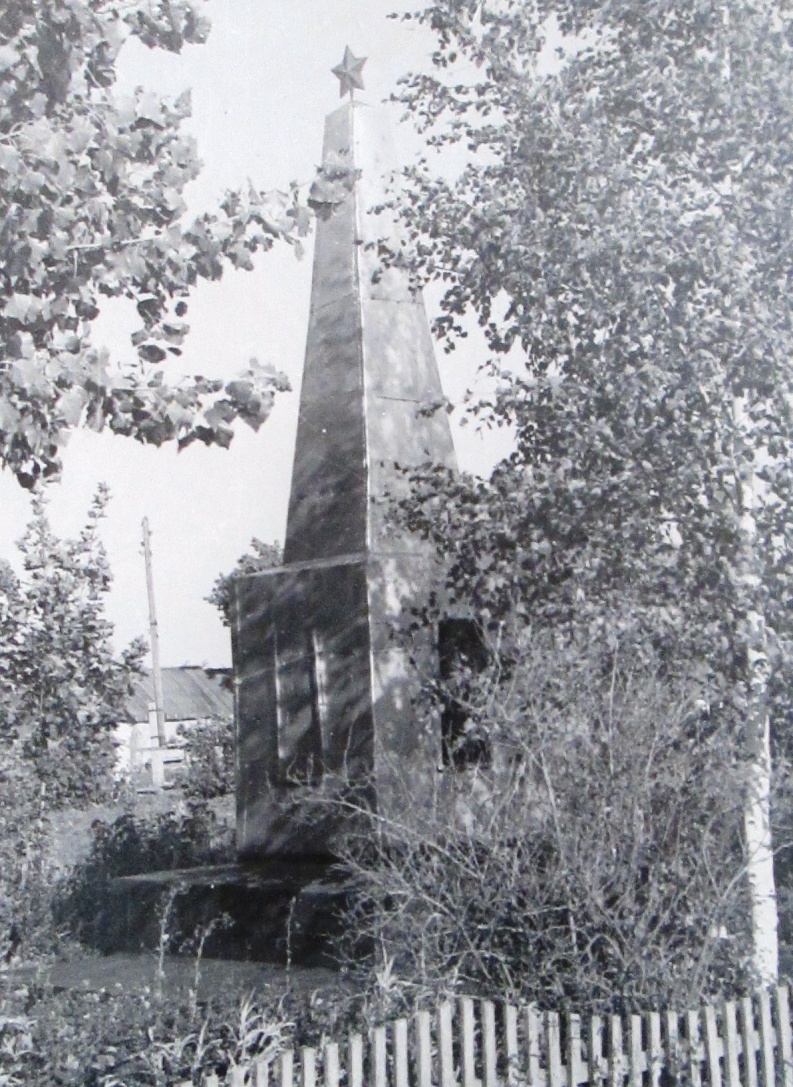 Кучеряевская школа  существует с 1934 года
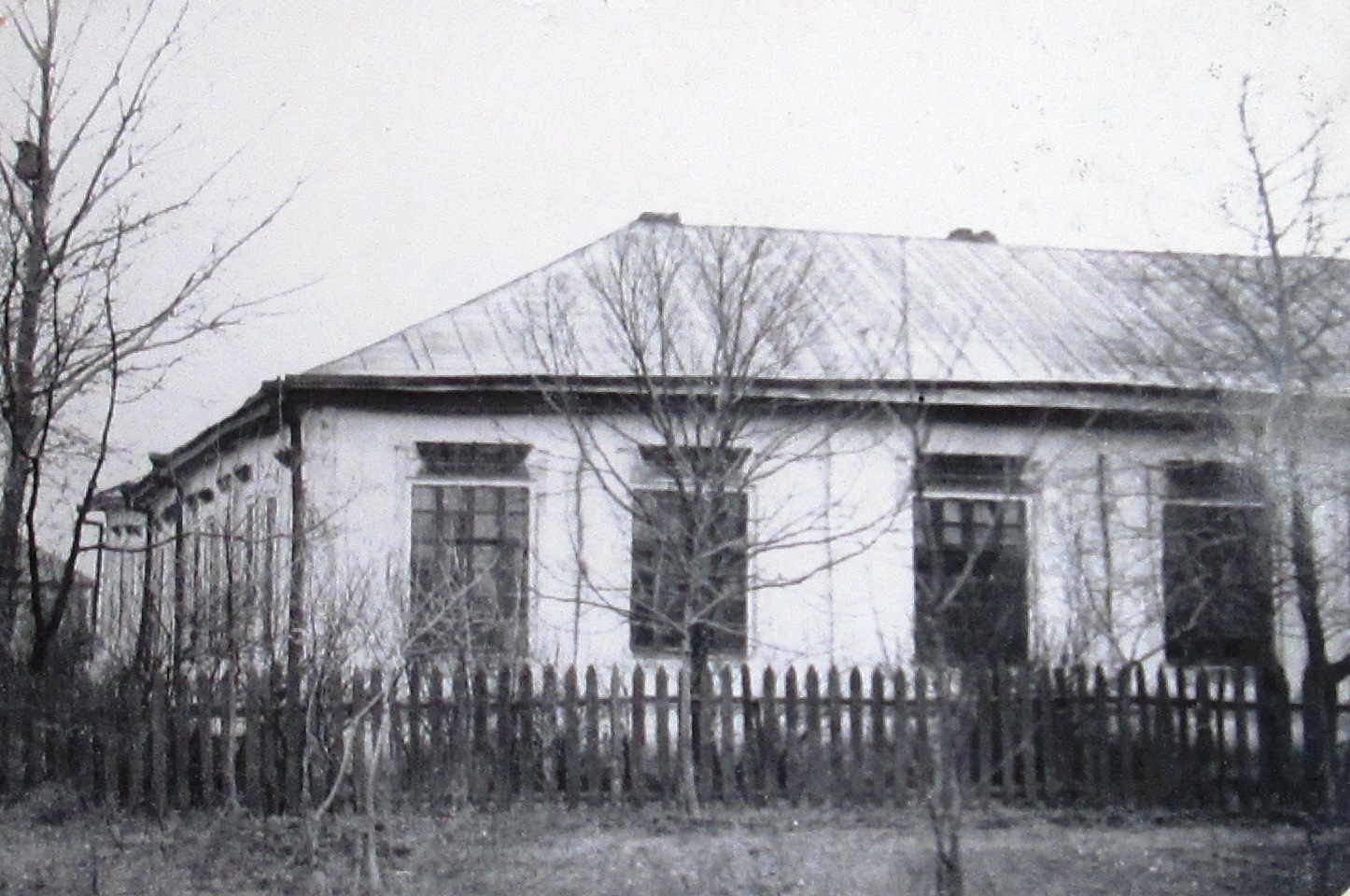 Новое здание школы было построено в 1979 году
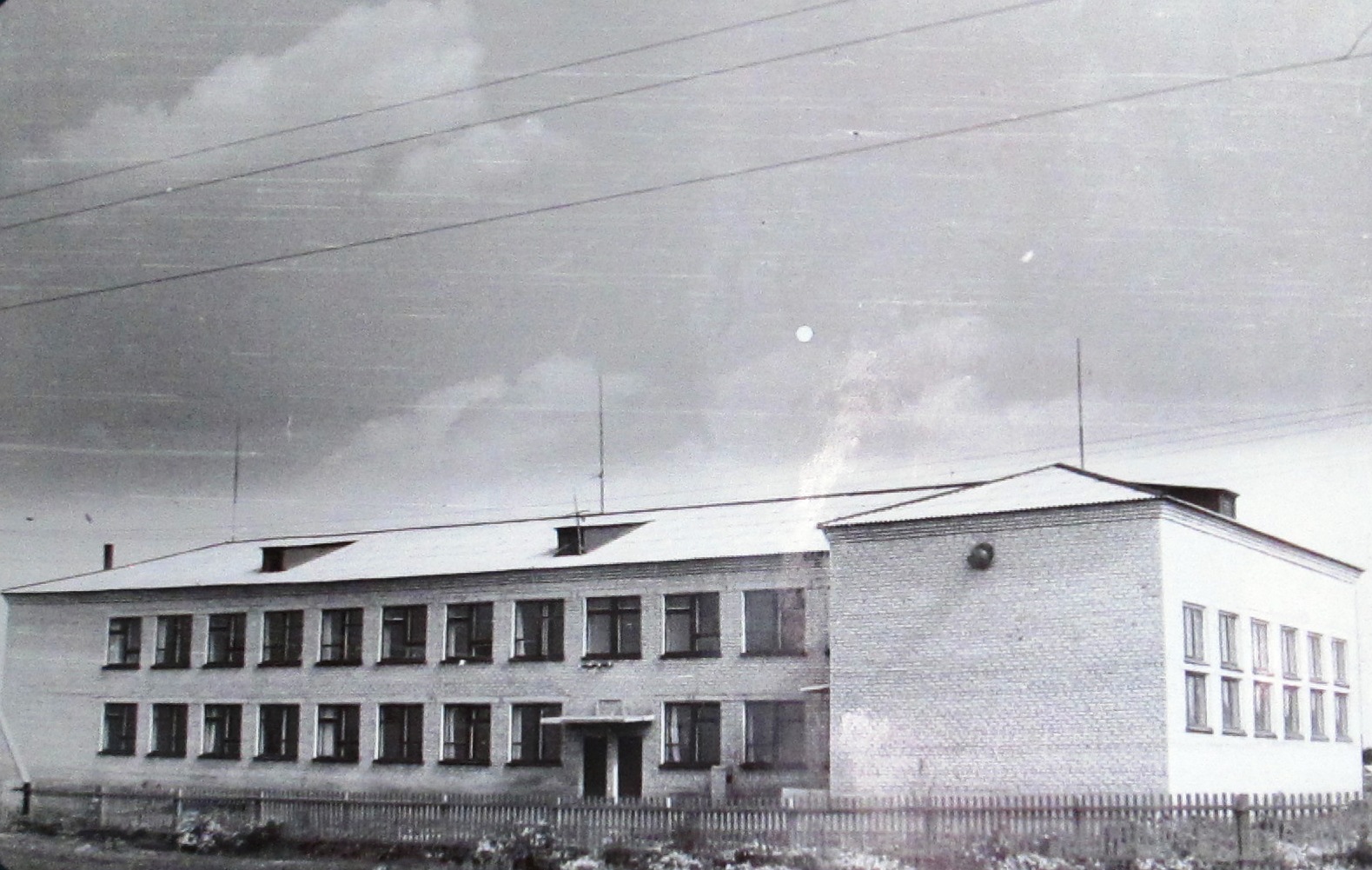 Здание дома культуры 1966 год
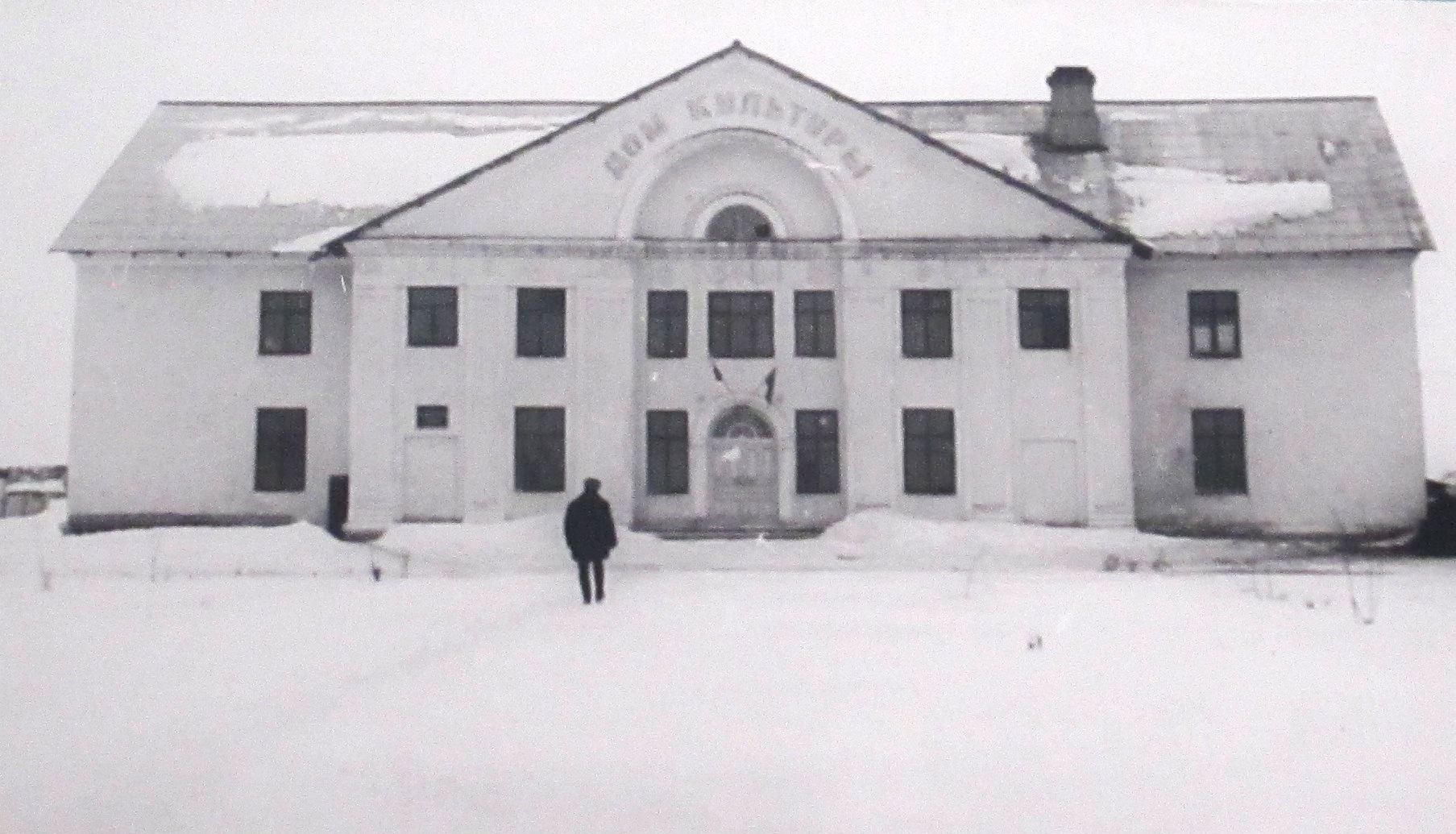 Здание администрации села раньше
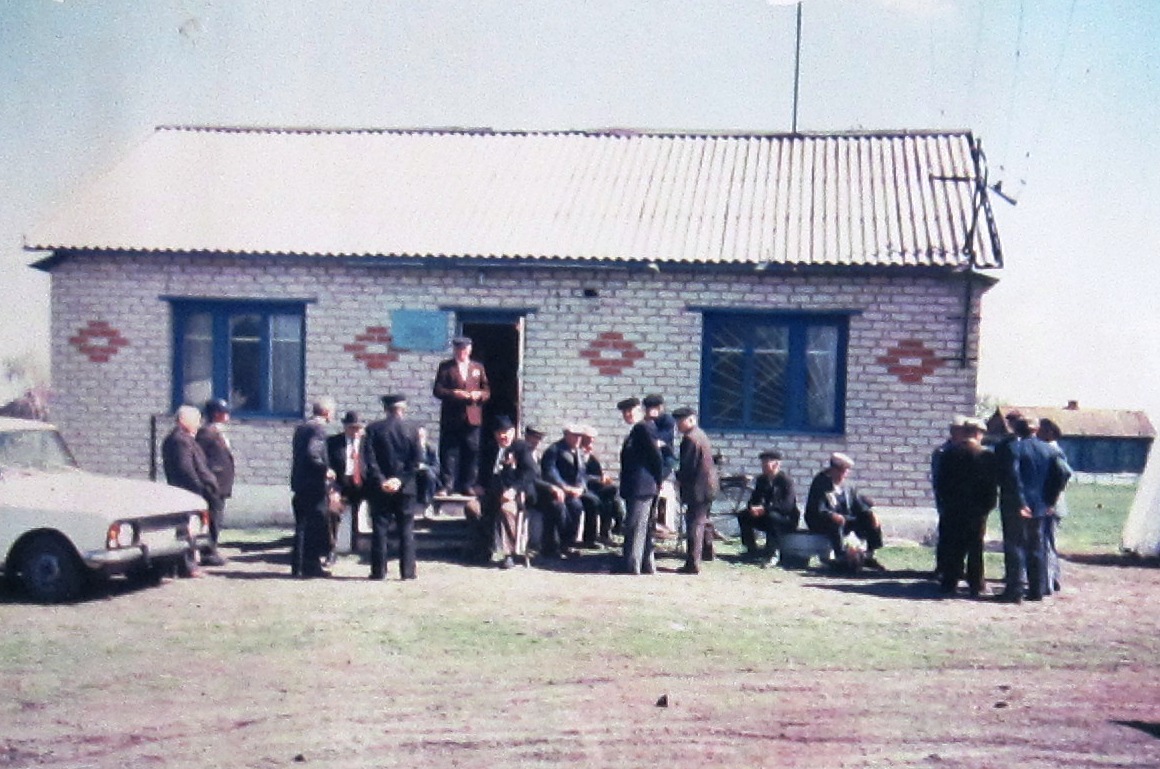 Улица Молодежная1985 год
Улица Октябрьская1965 год
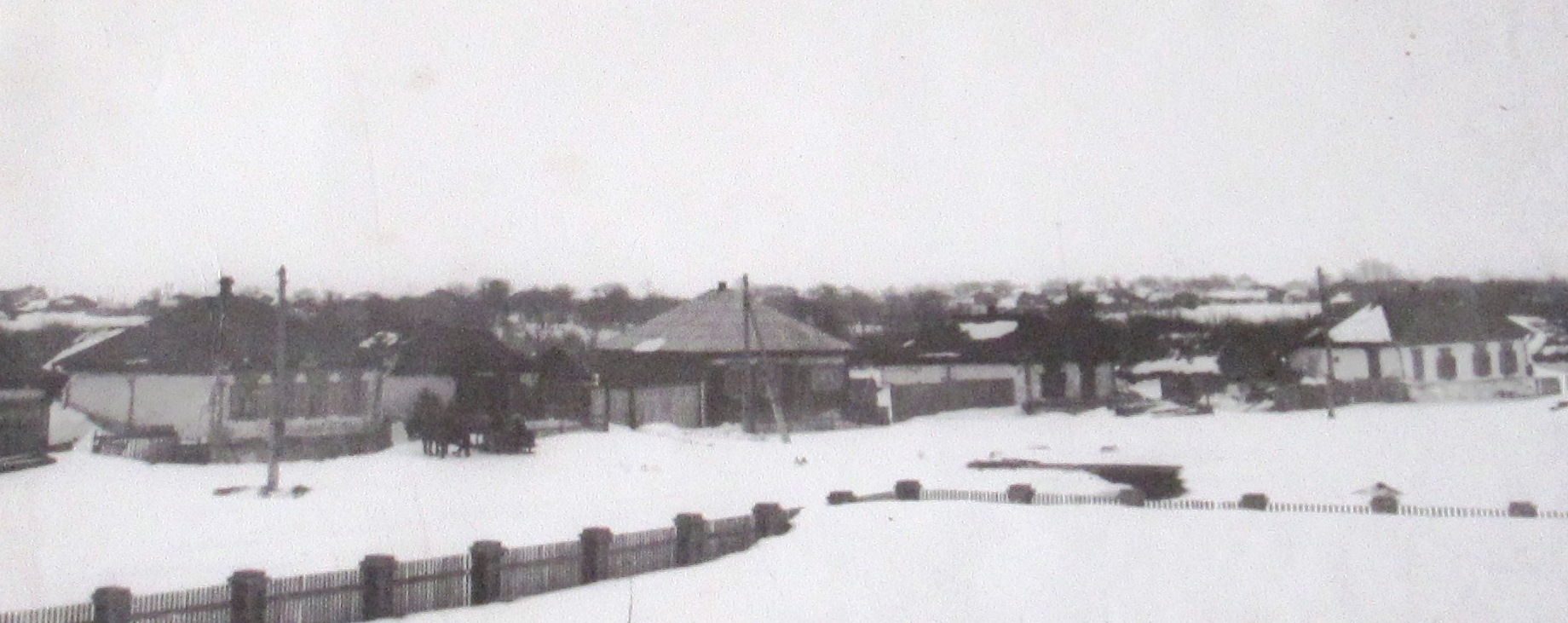 Магазин 1965 год
Сейчас село выглядит совсем иначе.В Кучеряевке шесть улиц: Ленина, Молодежная, Пролетарская, Октябрьская, 1 Мая и К.Маркса.Есть Дом культуры, почта, медпункт, четыре магазина.Работает отделение сбербанка, филиал МФЦ, открыт детский сад.
Мемориал Славы односельчанам, погибшим в годы Великой Отечественной войны (после ремонта)
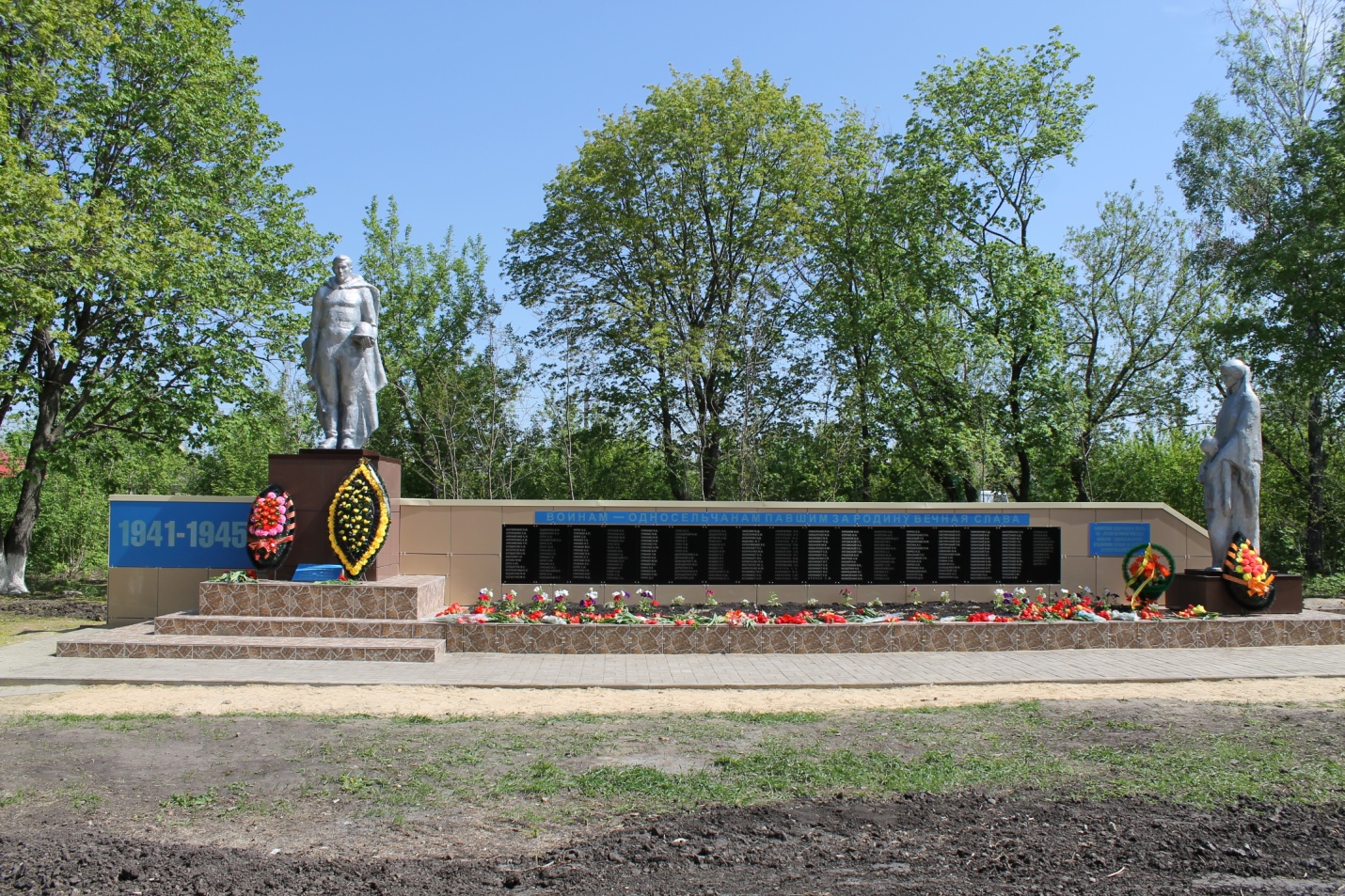 Обелиск памяти воинам, погибшим в годы Гражданской войны(после ремонта)
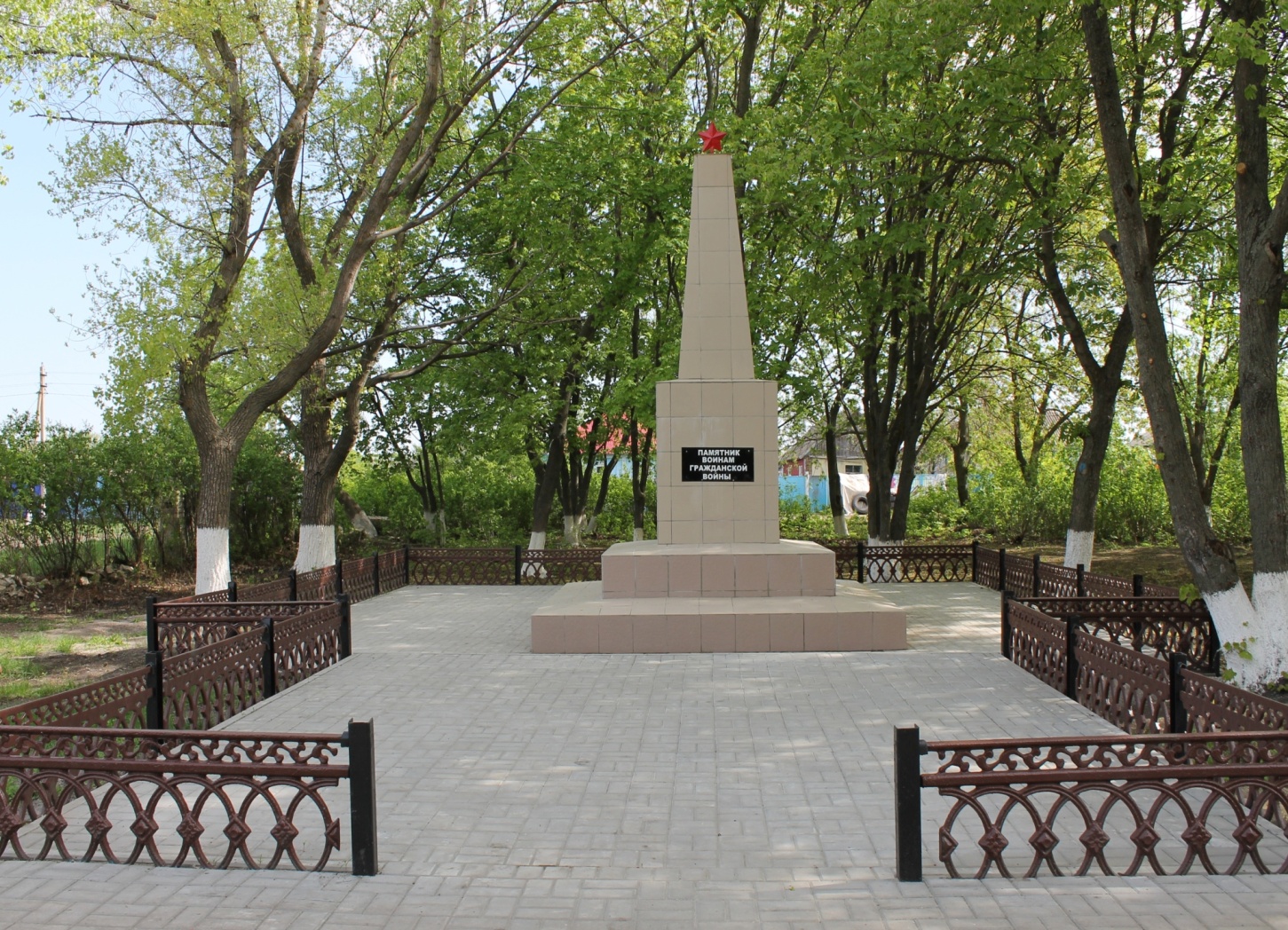 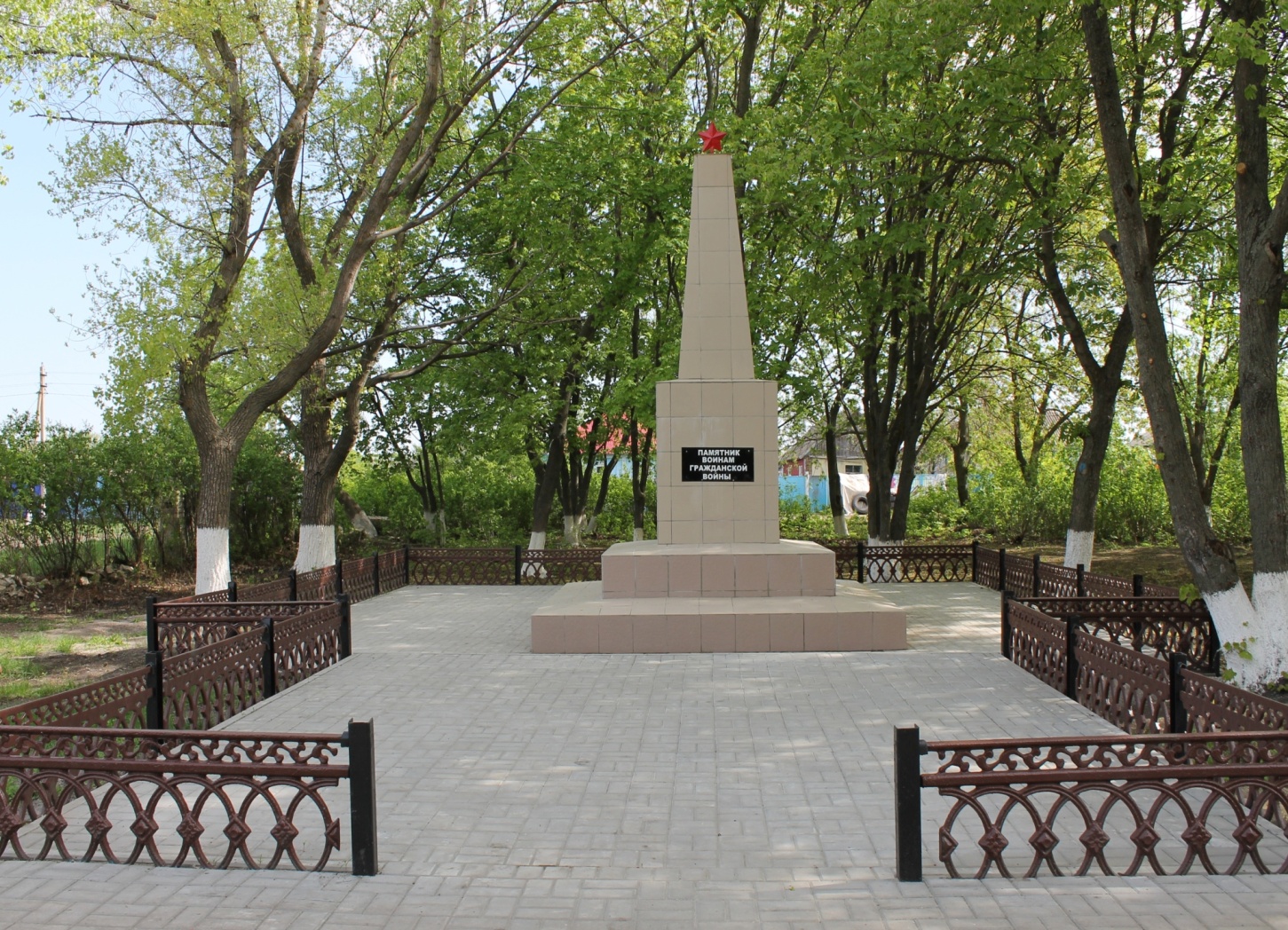 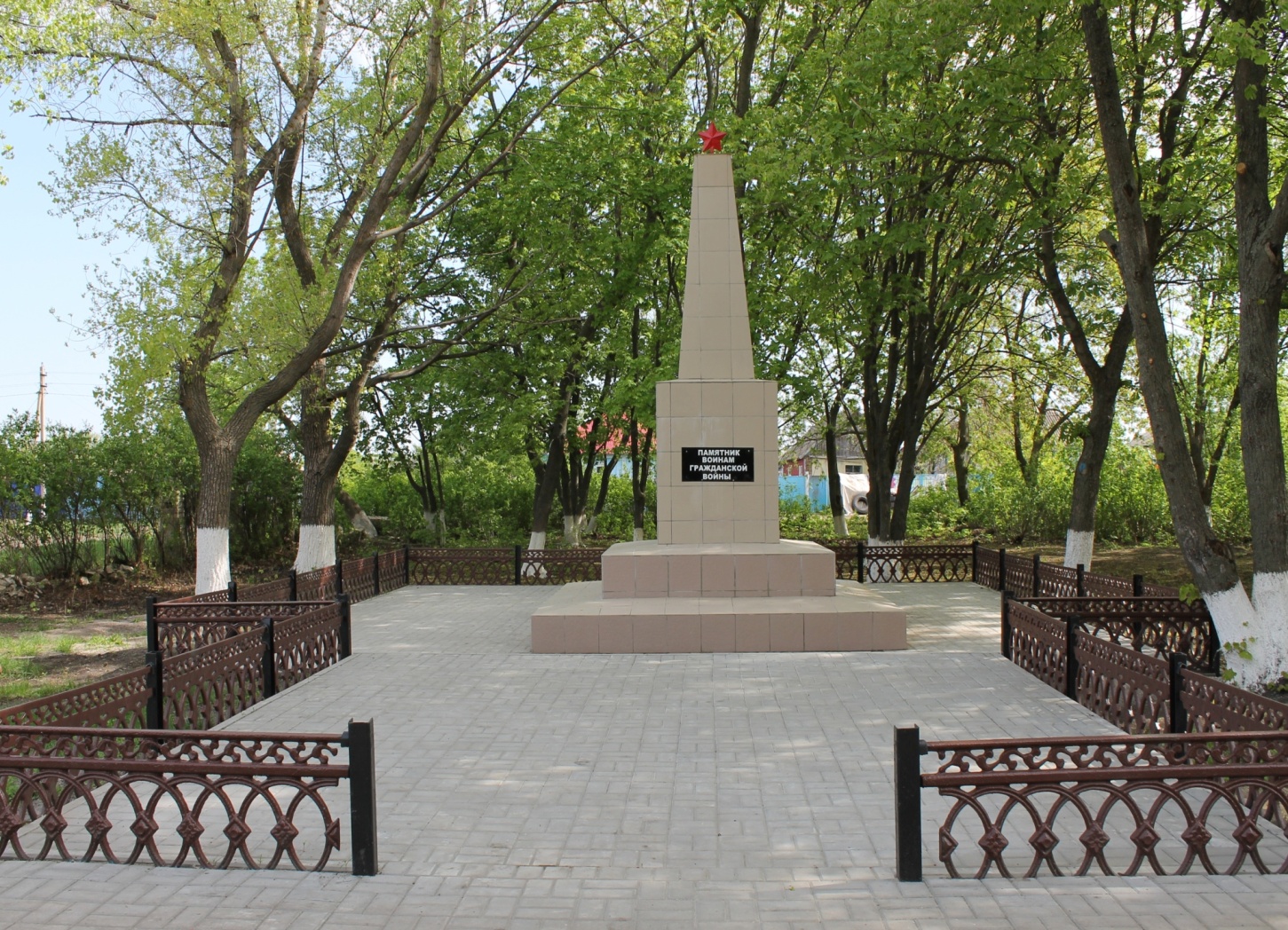 Школа
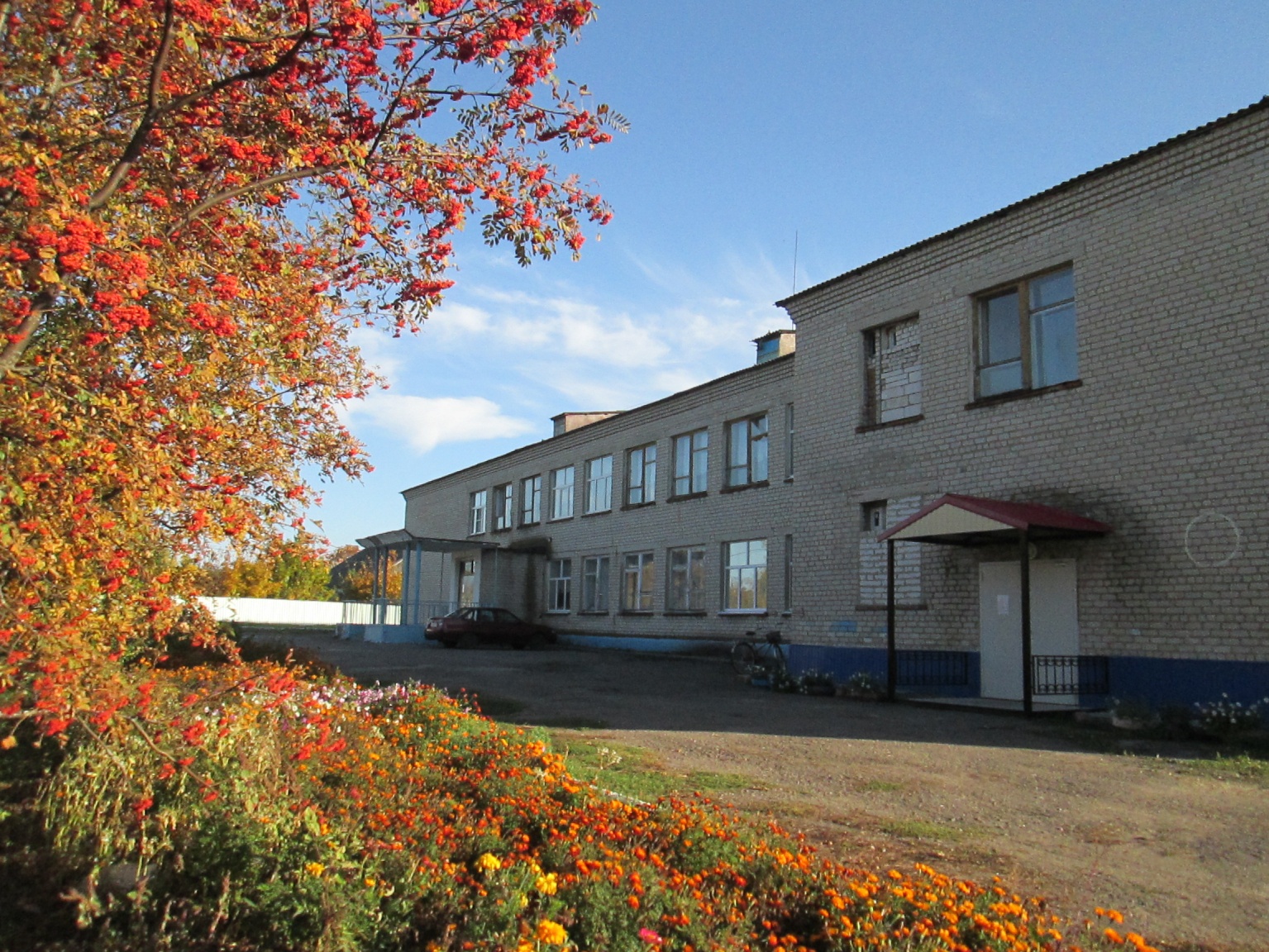 Сегодня этот Дом культуры не работает
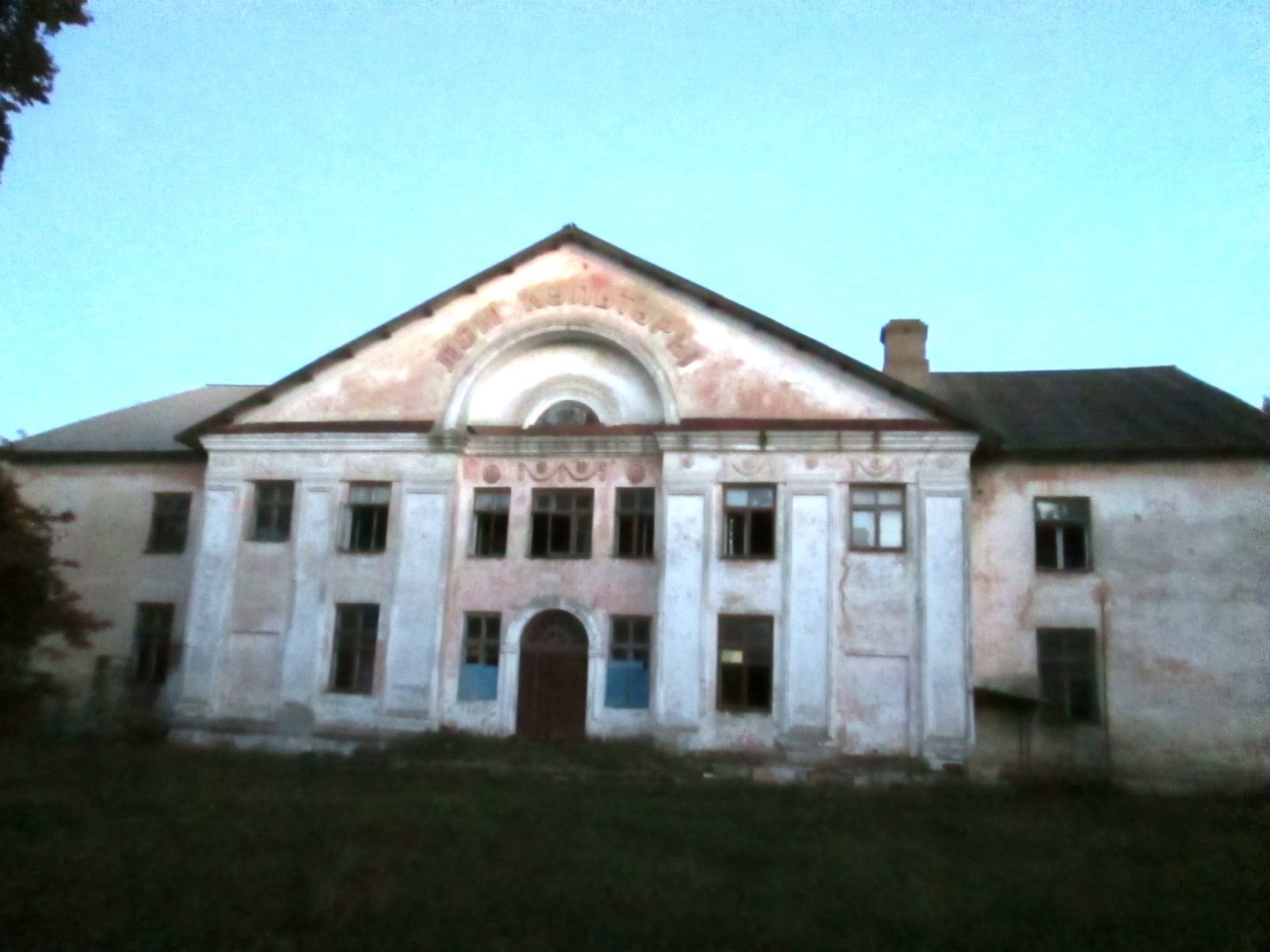 Сейчас Дом культуры и администрация села находятся в одном здании
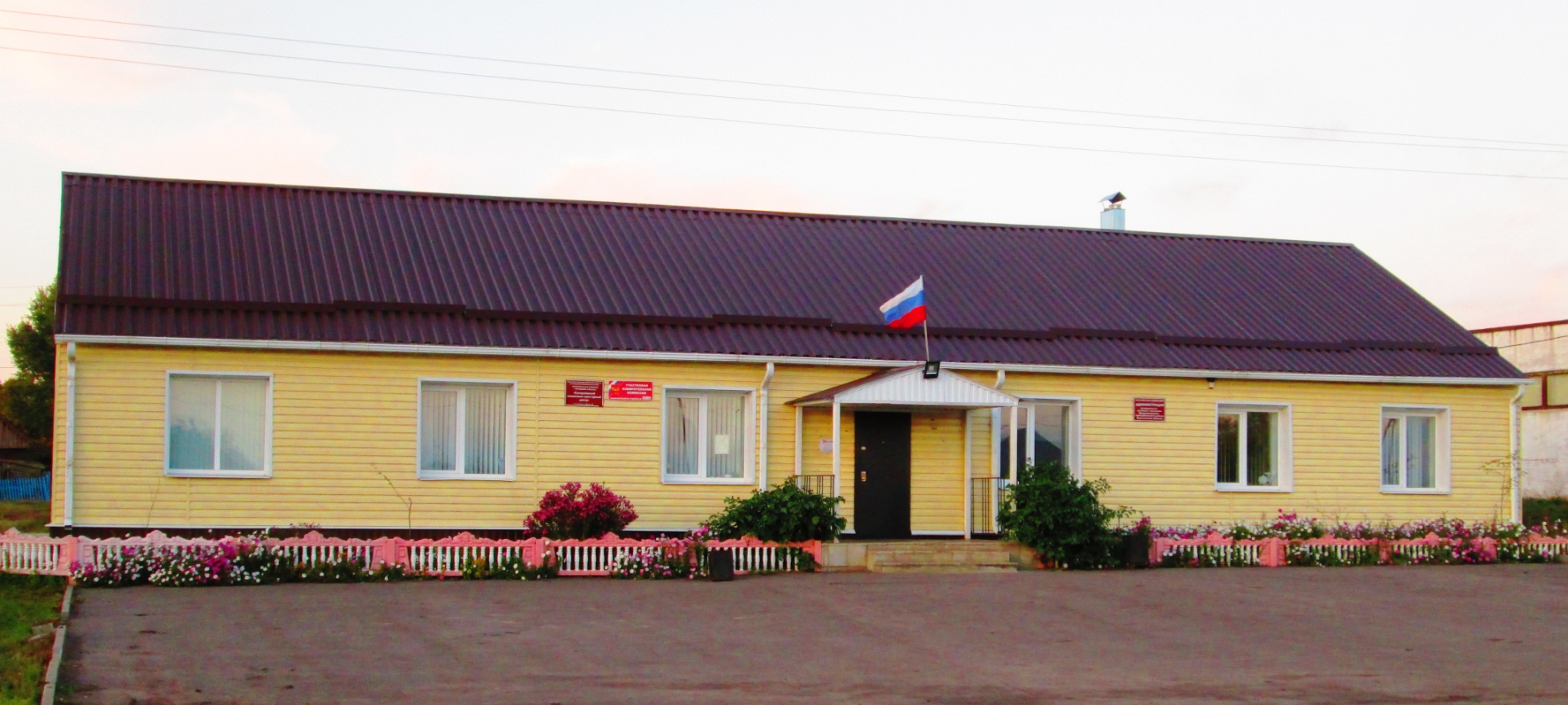 Отделение почтовой связи
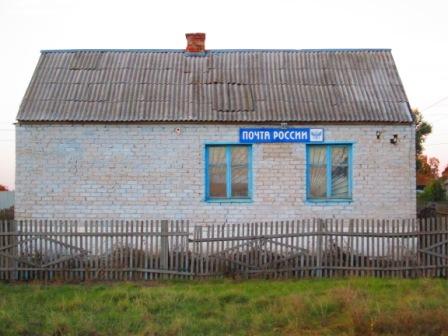 Медпункт
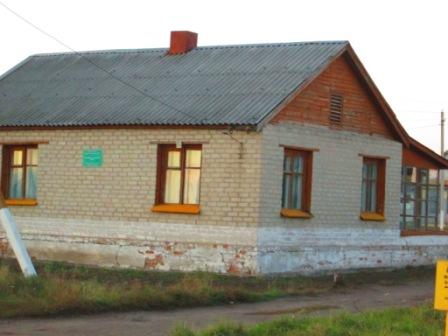 Филиал МФЦ
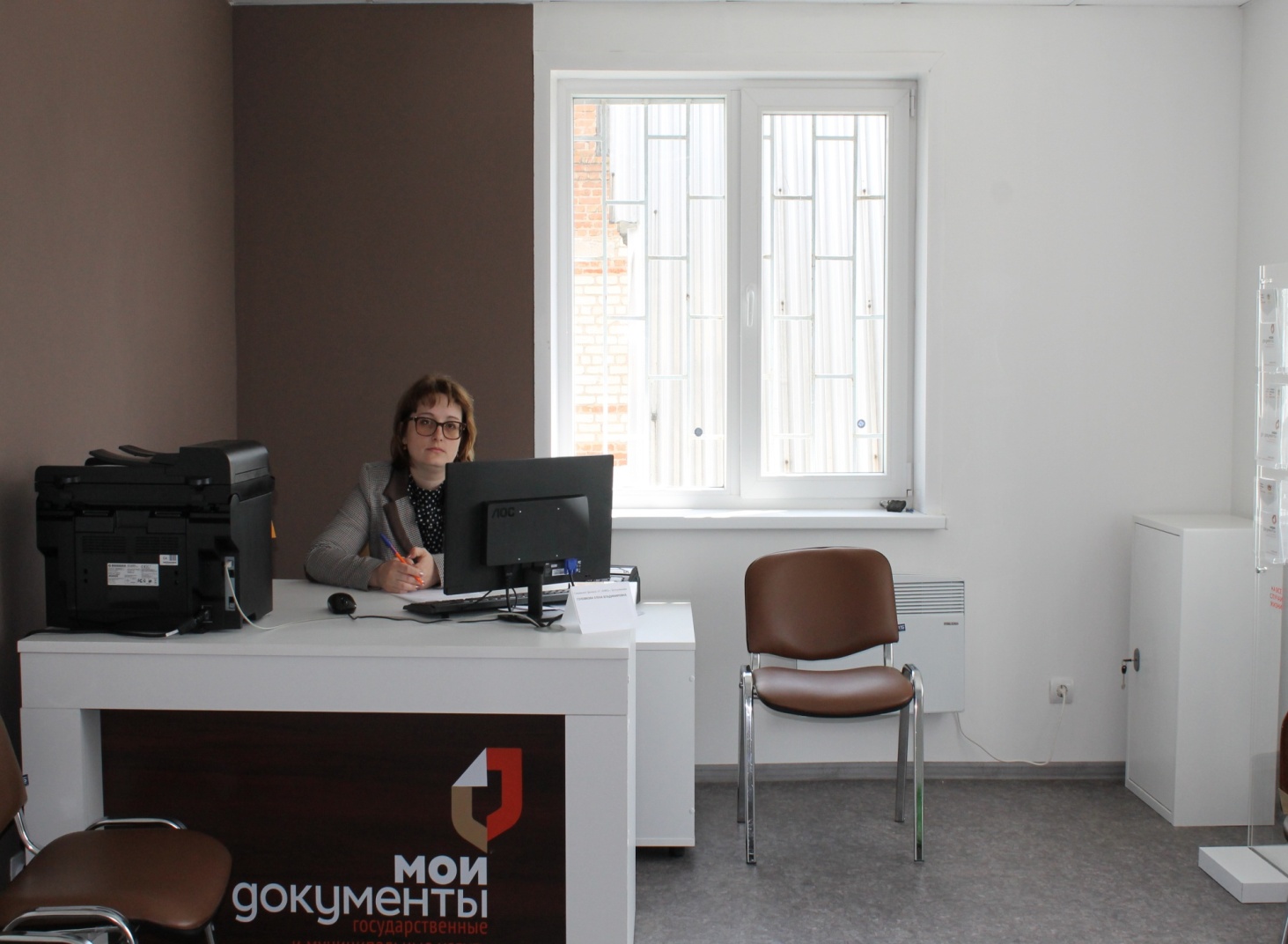 Отделение Сбербанка
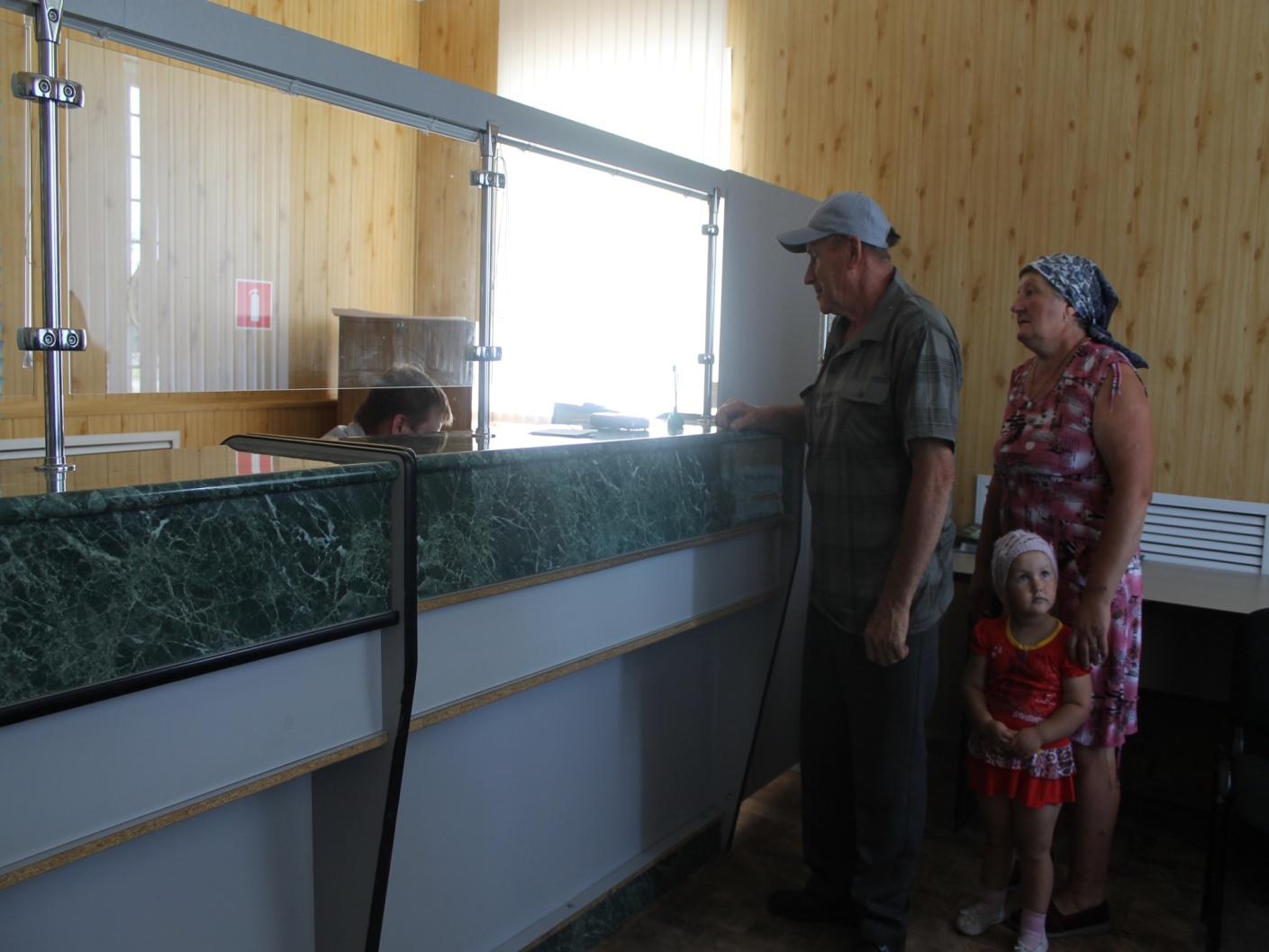 Детский сад
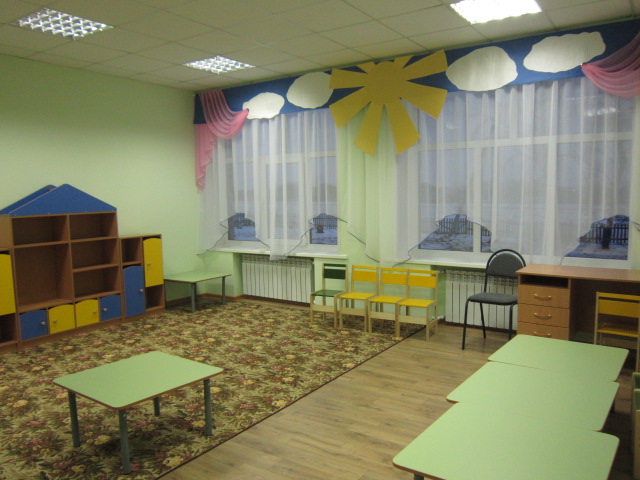 Детский сад
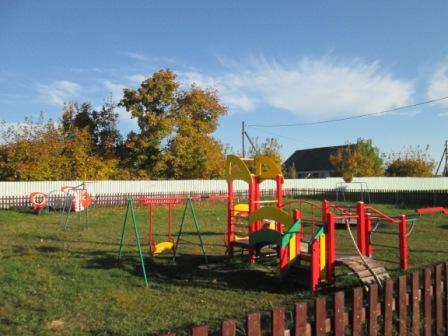 Детская площадка в центре села
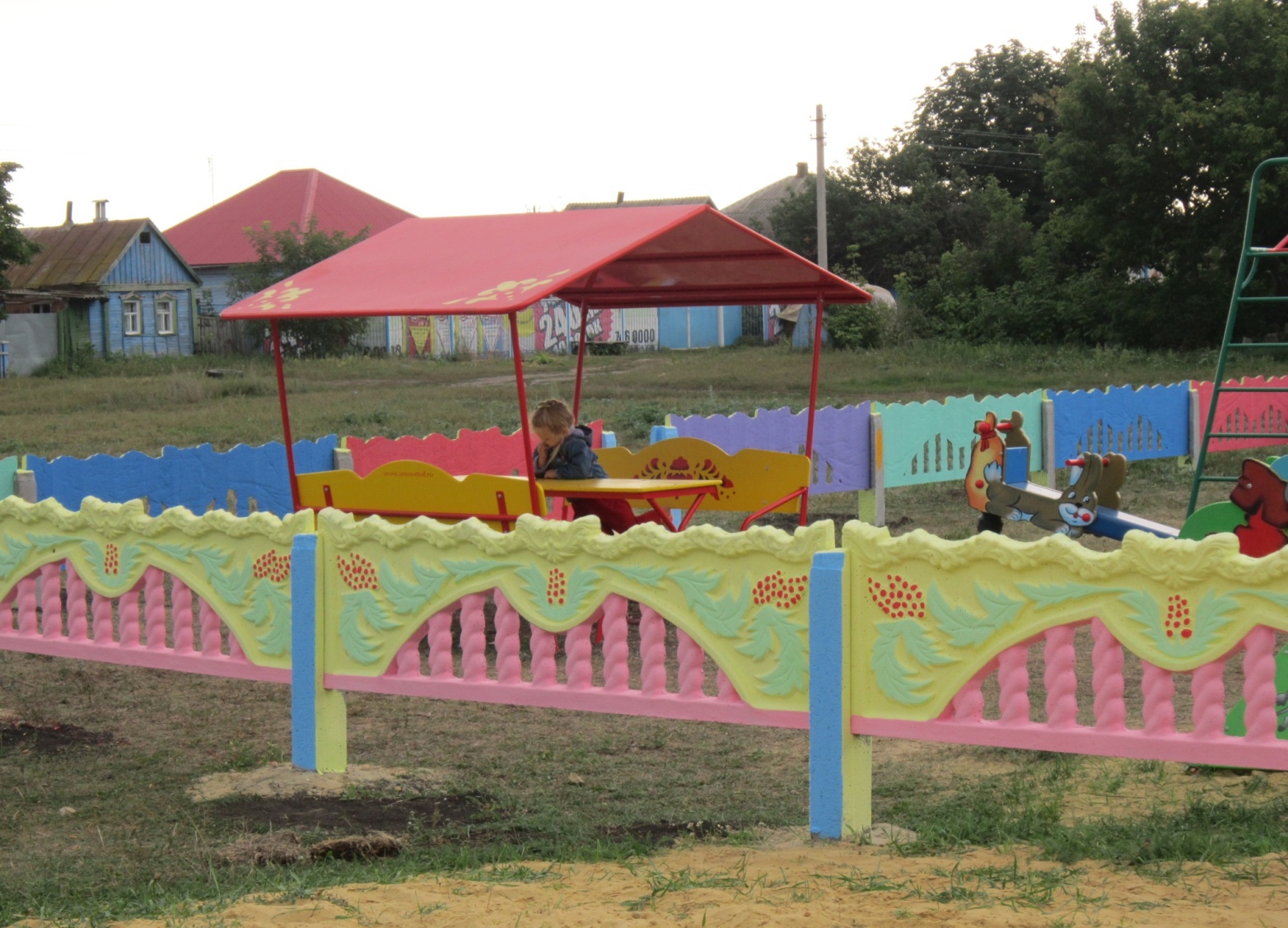 Улица 1 Мая
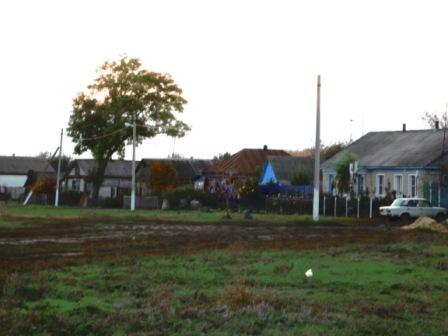 Улица 1 Мая
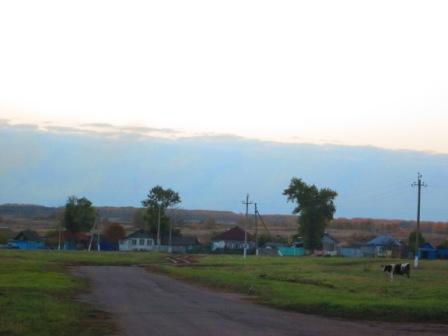 Улица Молодежная
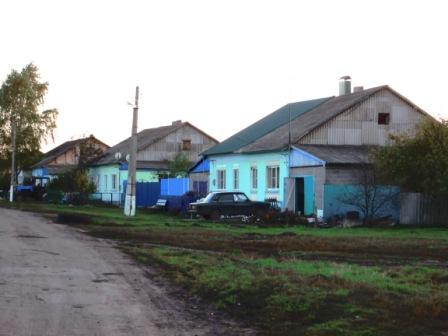 Улица Молодежная
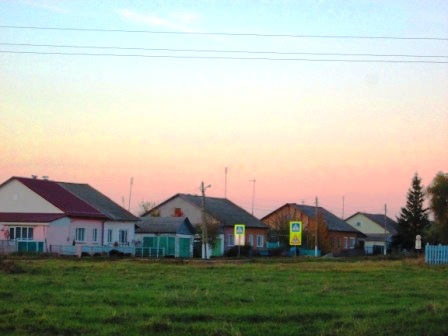 Улица Ленина
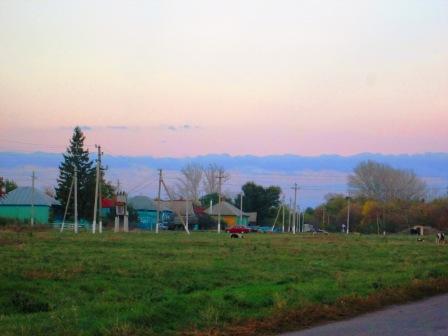 Улица Ленина
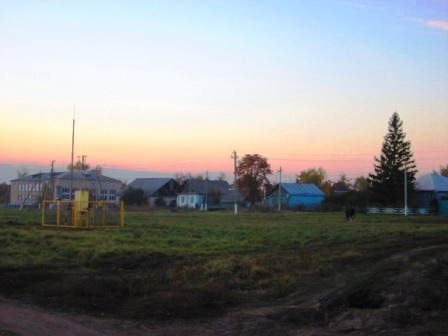 Улица К.Маркса
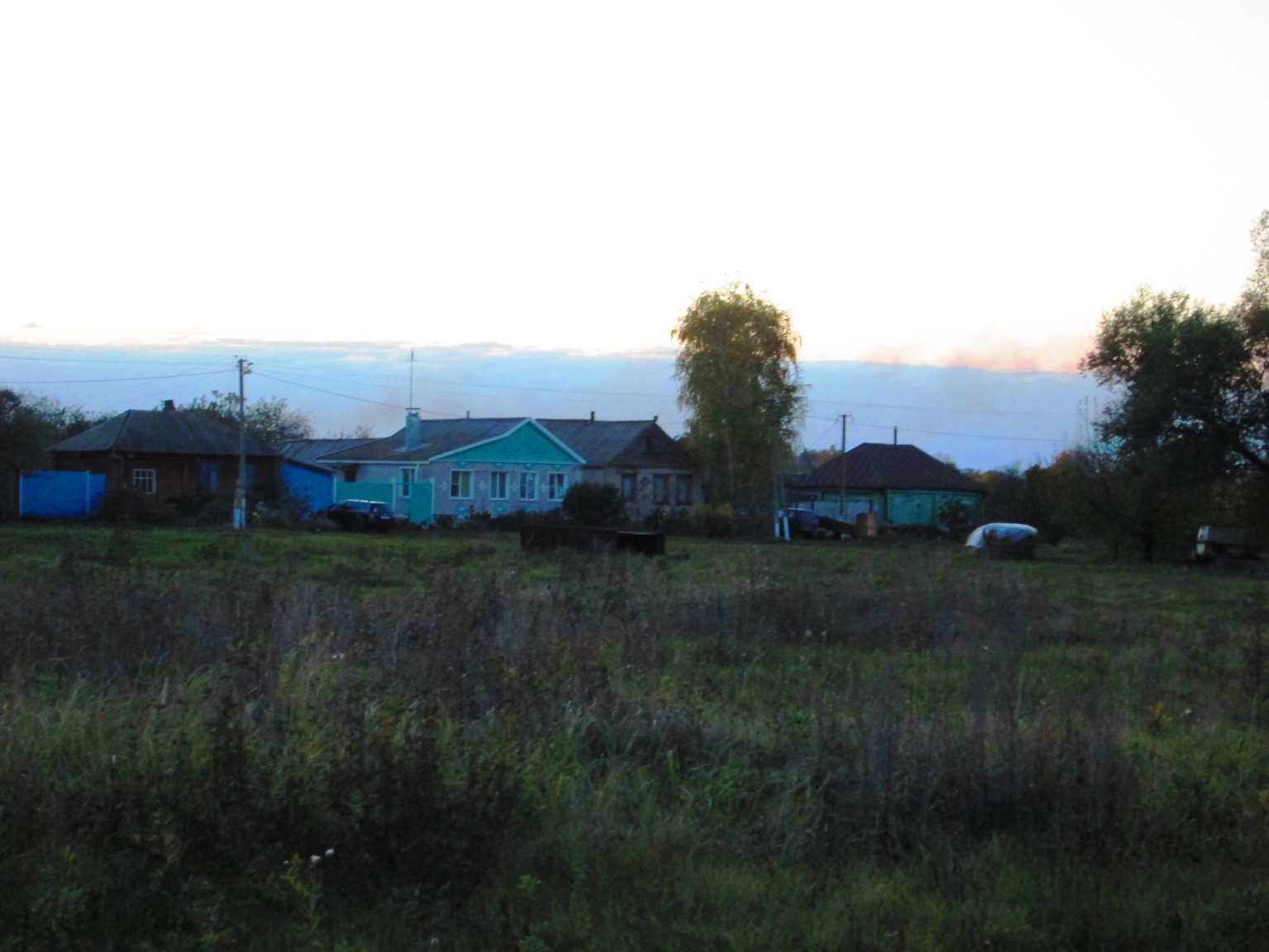 Улица К.Маркса
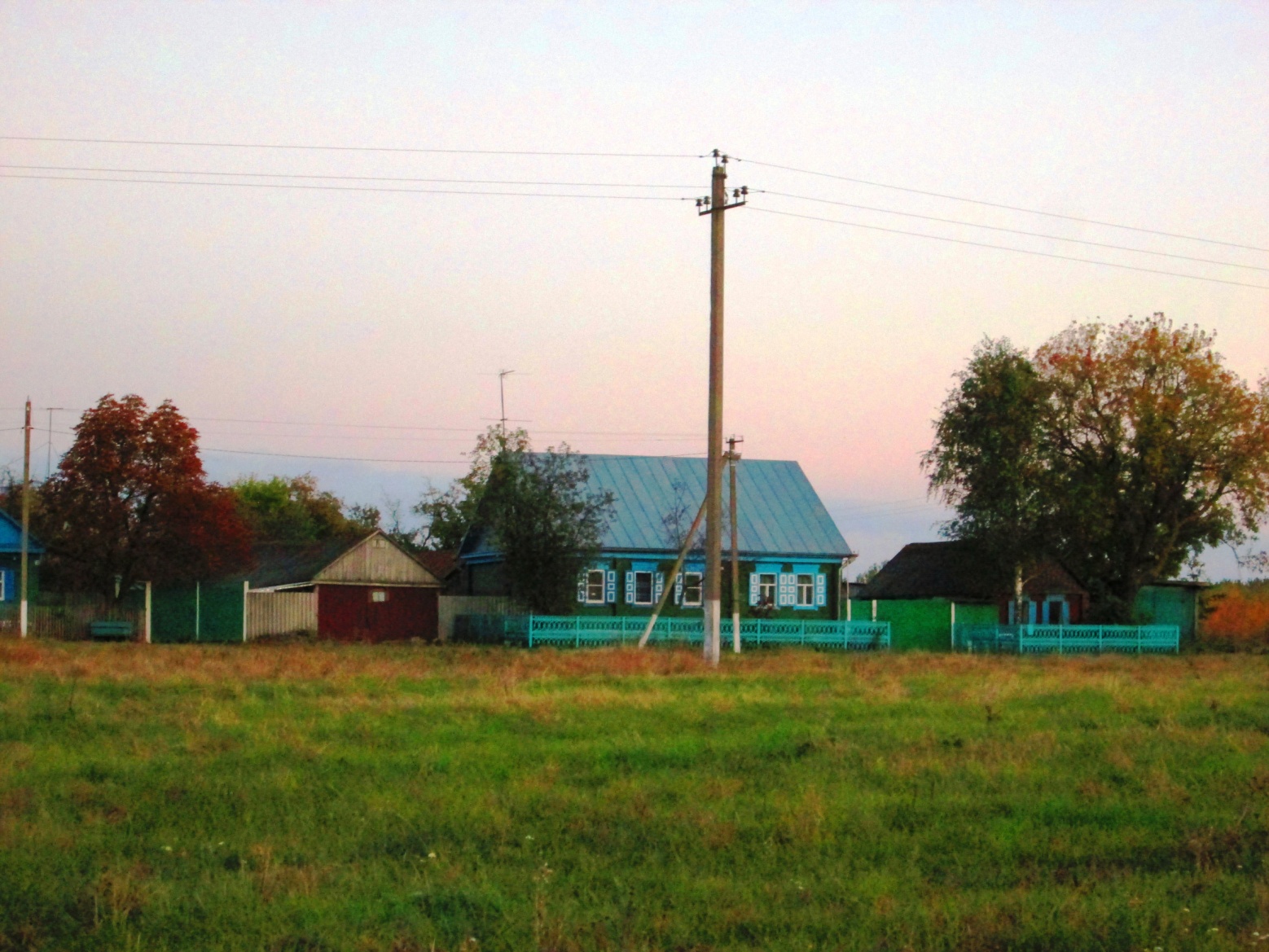 Улица Пролетарская
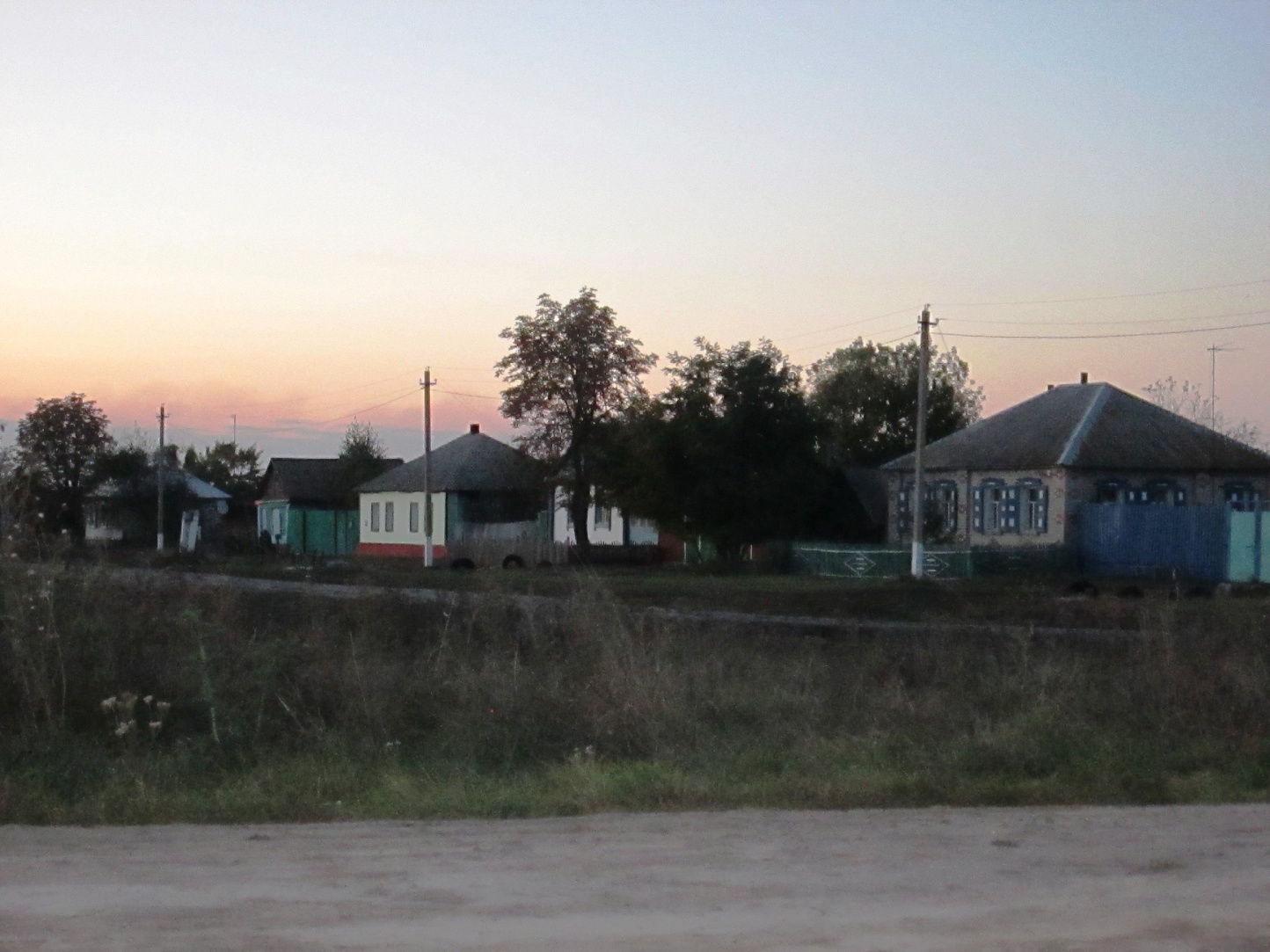 Улица Пролетарская
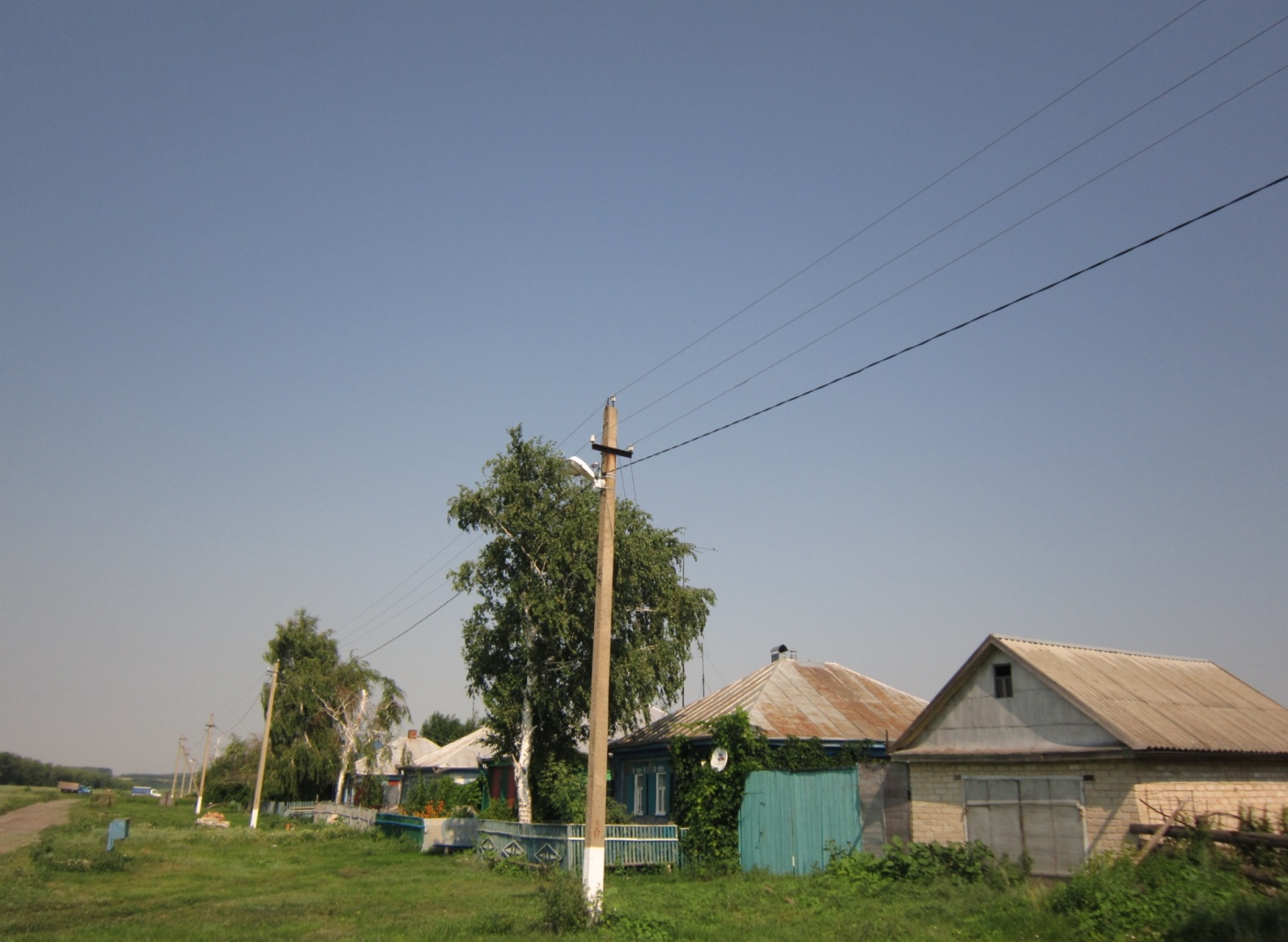 Улица Октябрьская
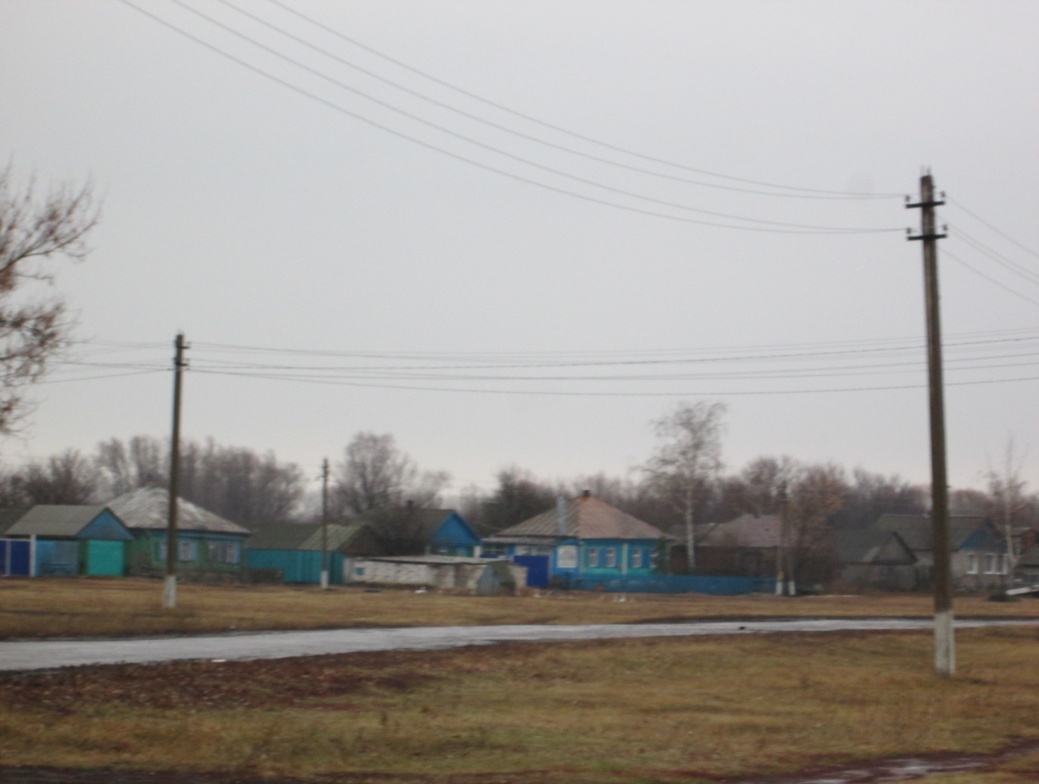 Улица Октябрьская
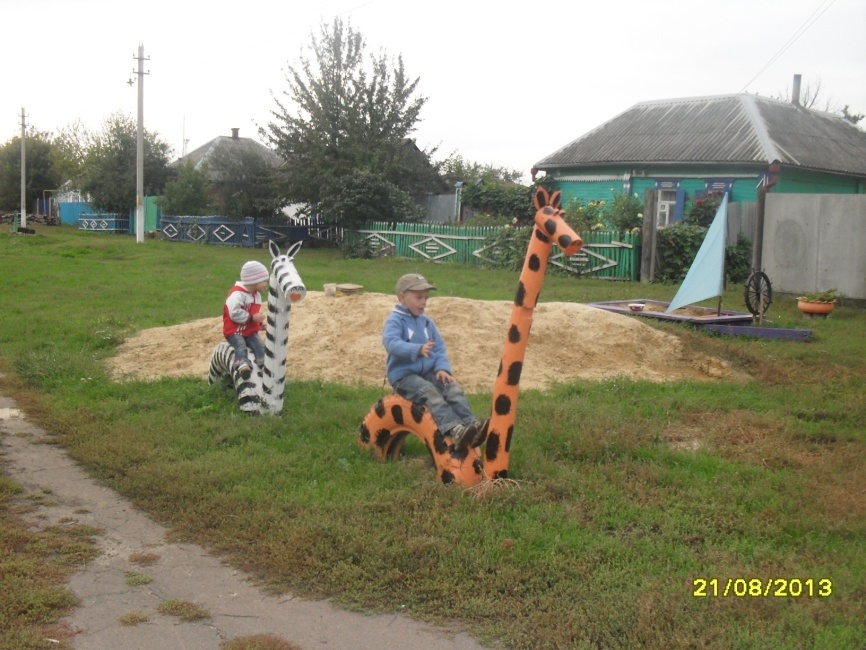 Магазин
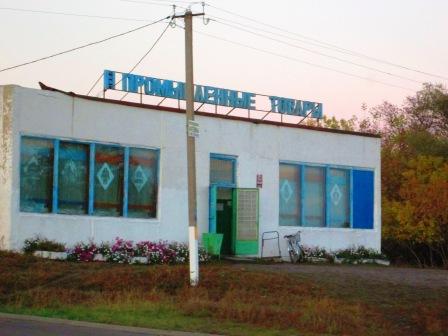 Магазин
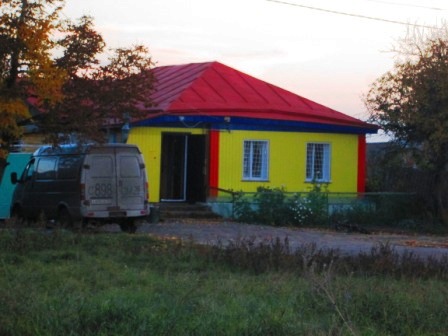 Магазин
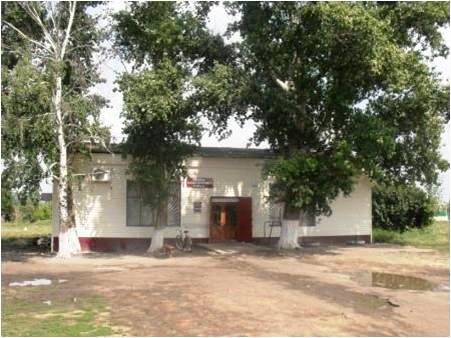 На территории села расположено 22 пруда
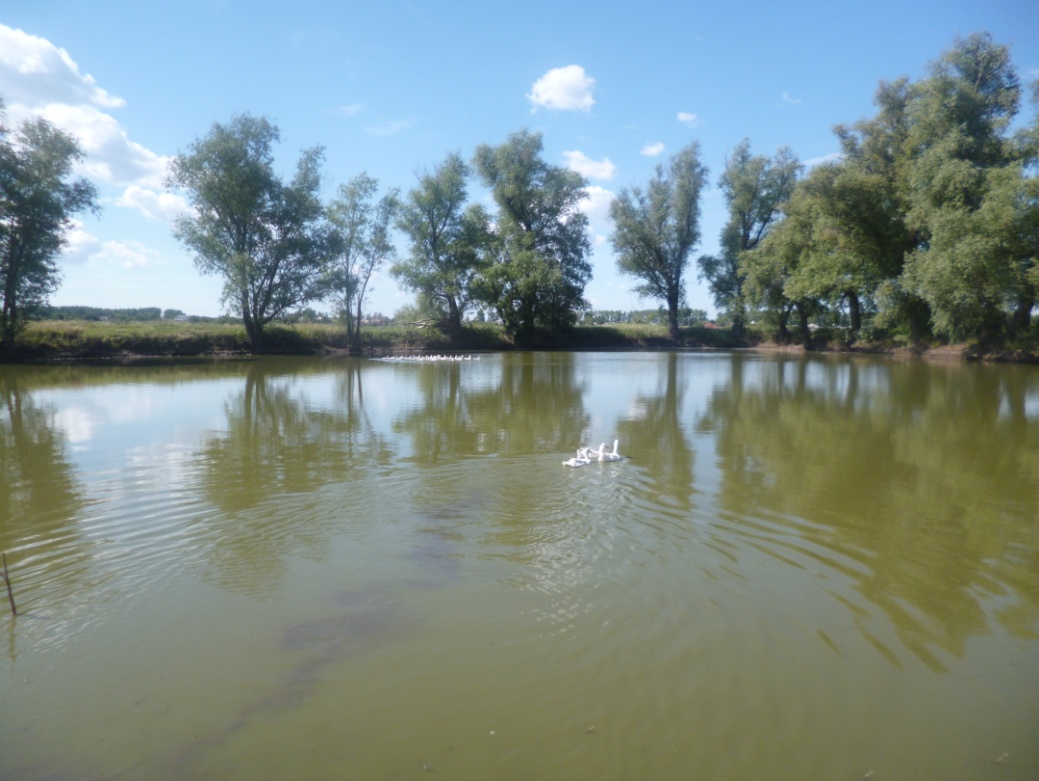 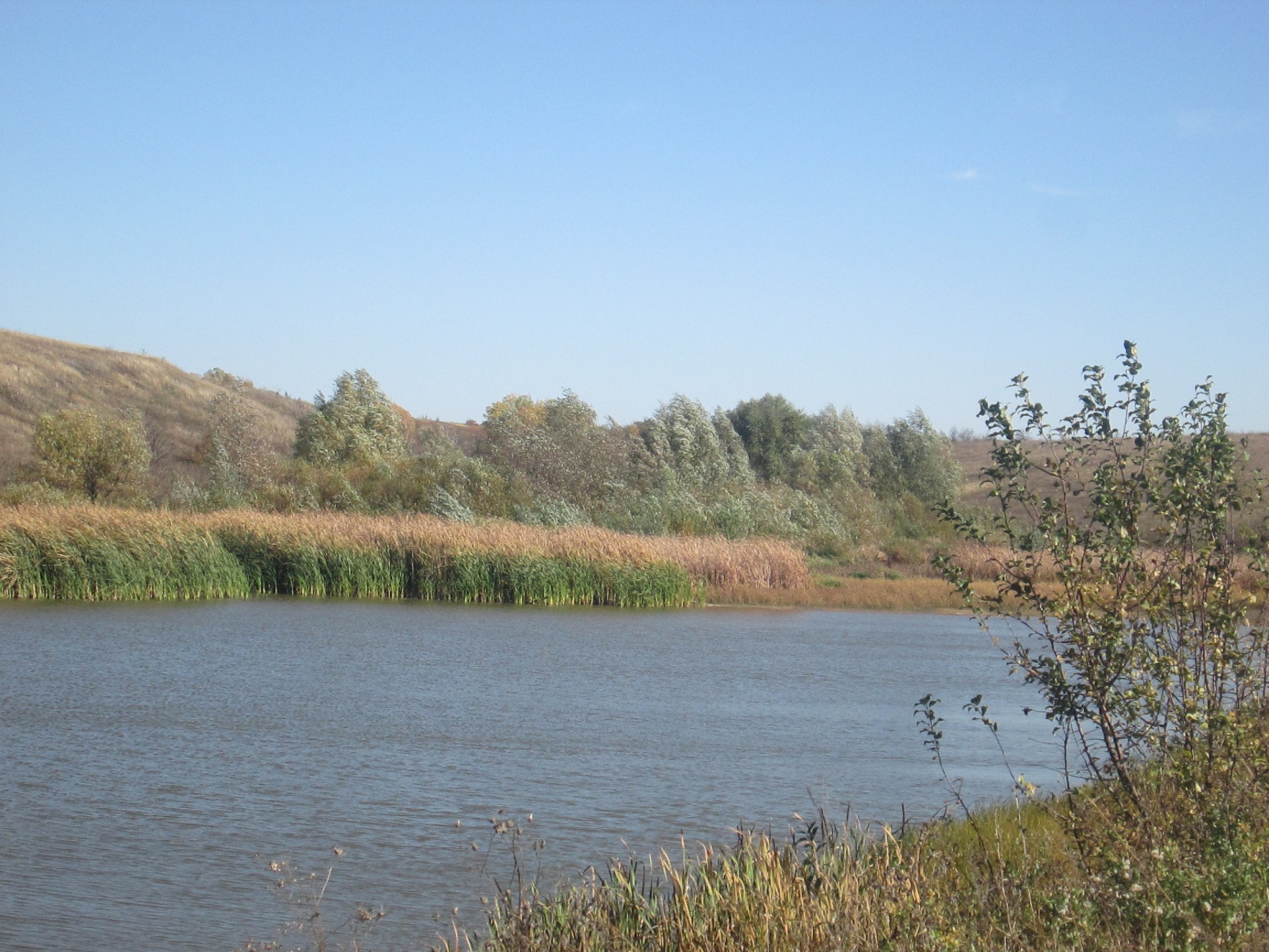 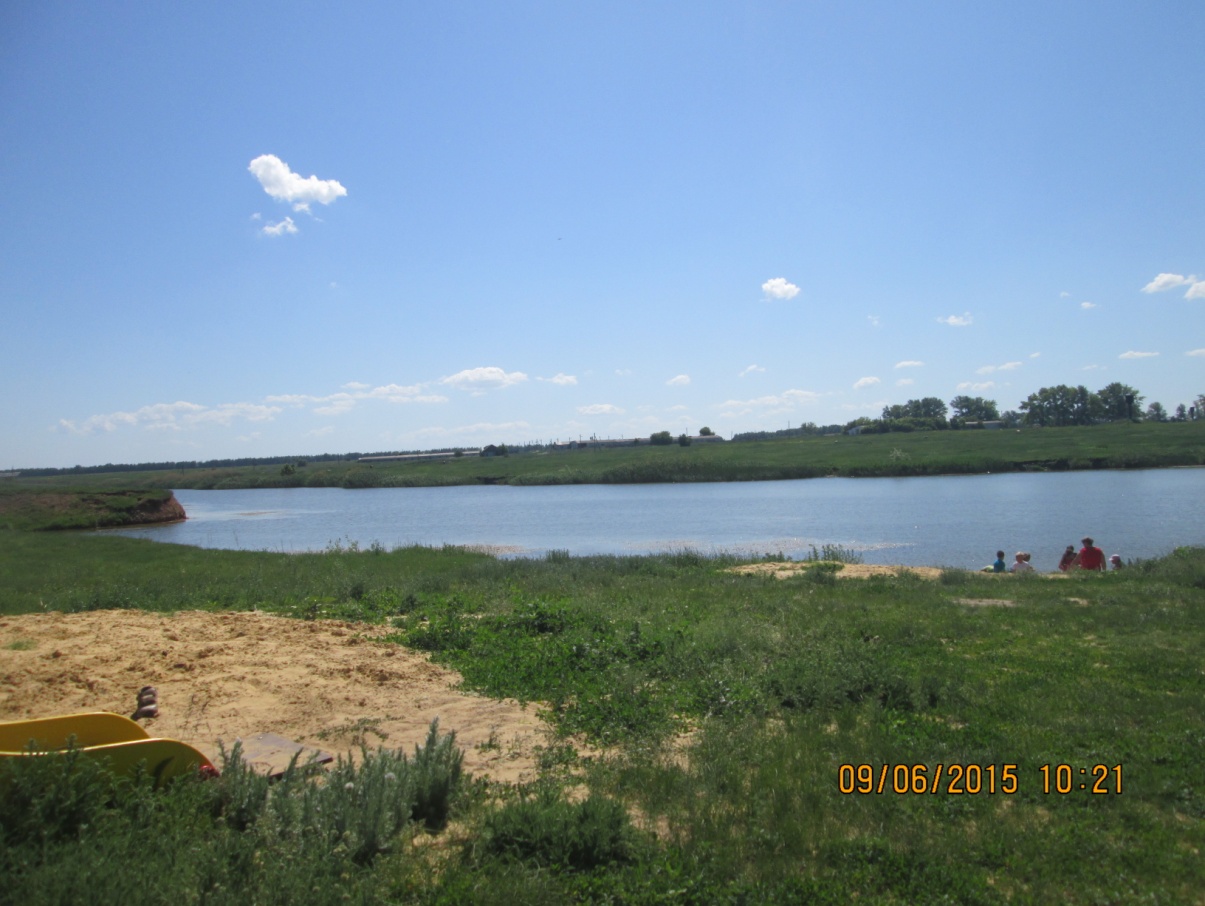 Вот такое мое родное село Кучеряевка
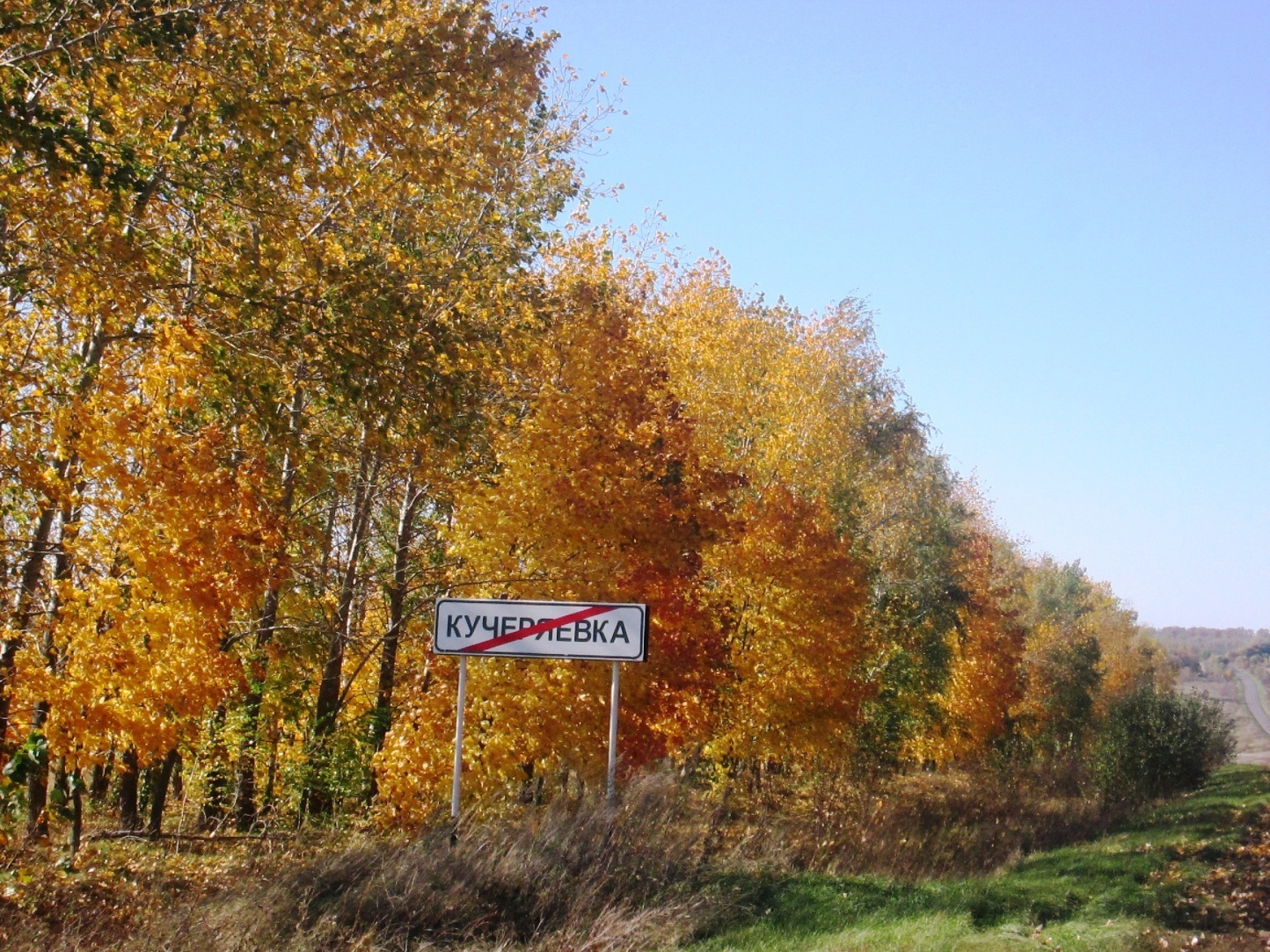 Подробнее об истории села Кучеряевка можно узнать в школьном музее
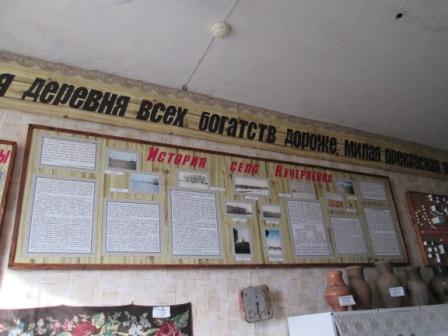 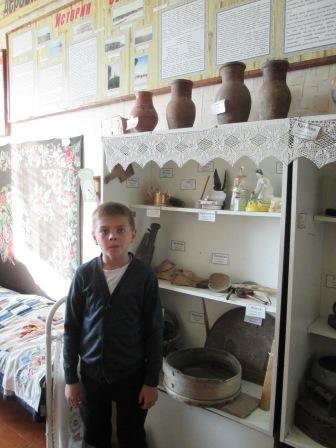 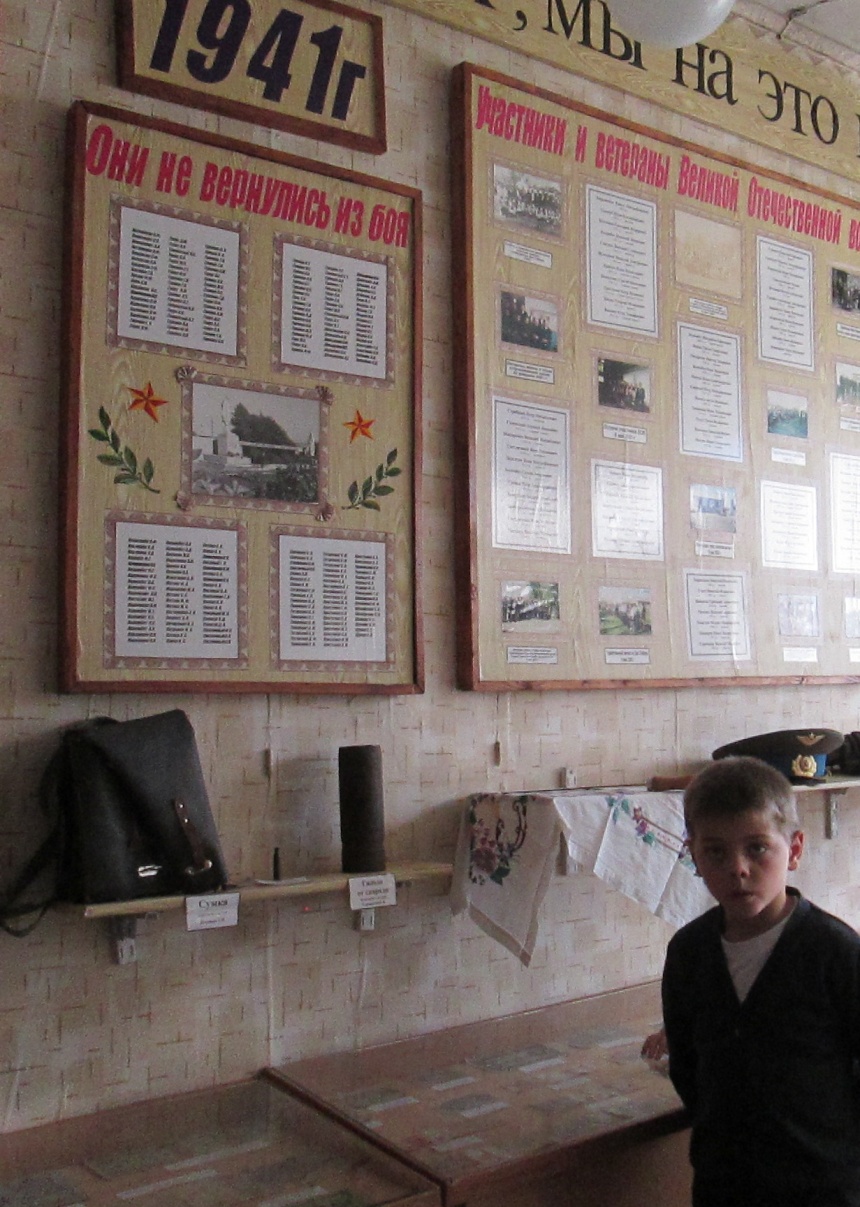